UNI32020
WATER GRABBING
L’ACCAPARRAMENTO DELL’ACQUASUL PIANETA:
UN PROBLEMA PLANETARIO

MILENA BIONDO
RAFFAELE LAURIA
WWF CASERTA
ACQUA E PLASTICA
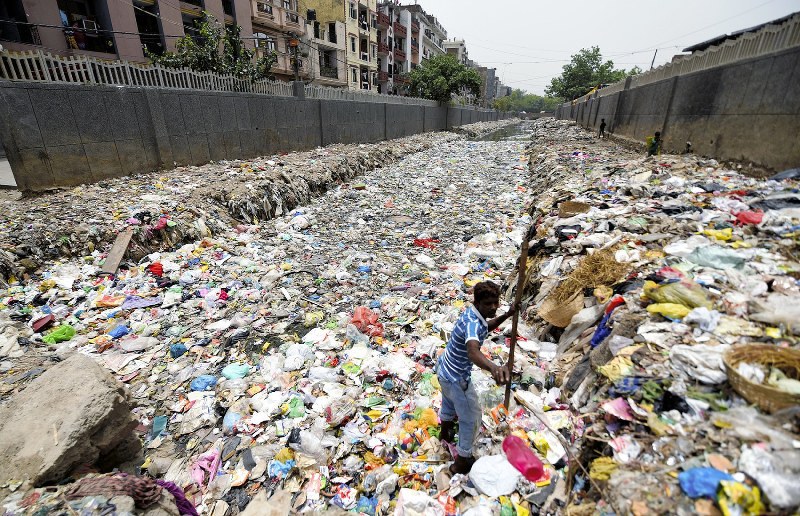 New Delhi, June 12, 2018
ACQUA E PLASTICA
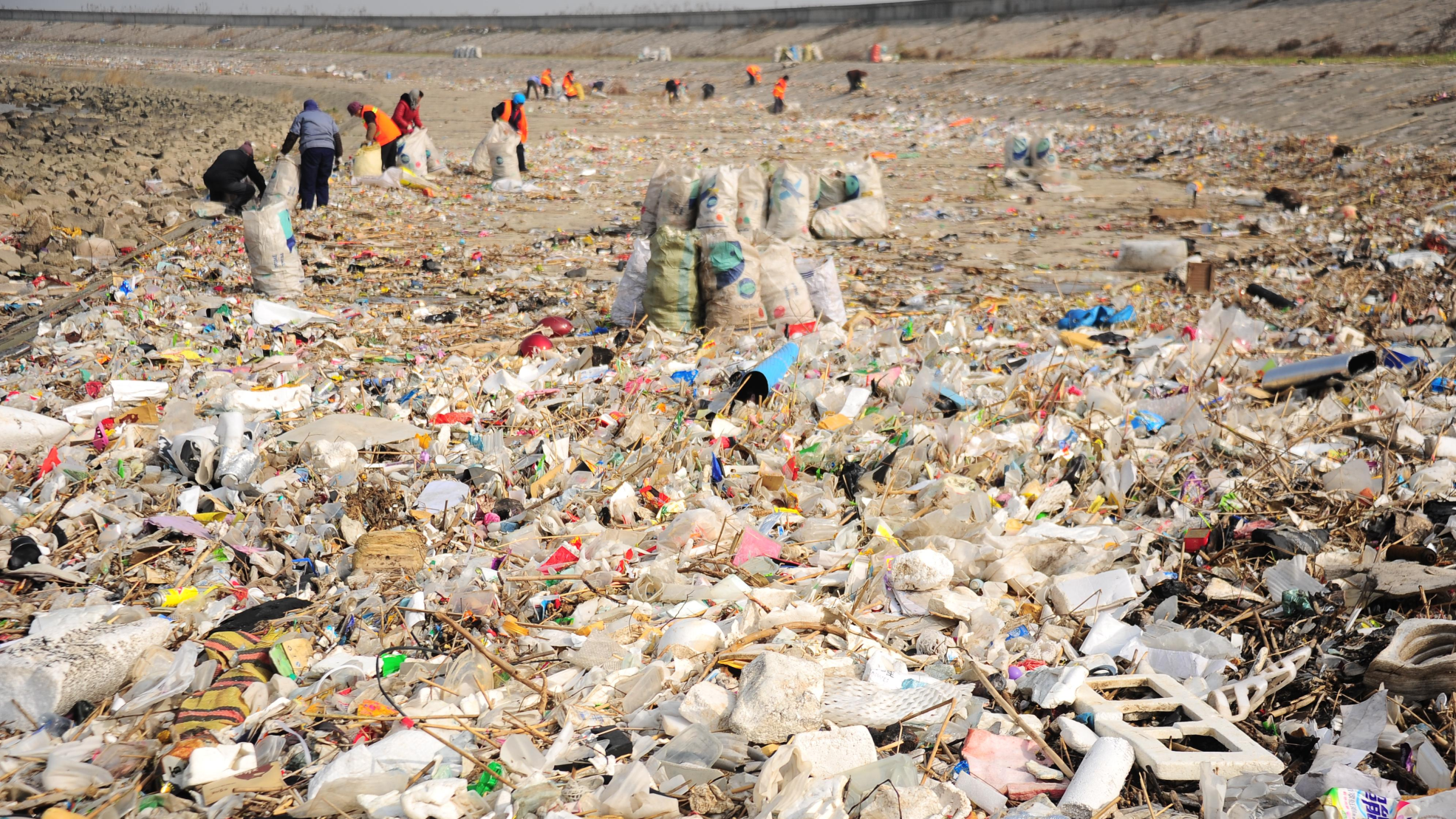 mouth of the Yangtze, Shangai
ACQUA E PLASTICA
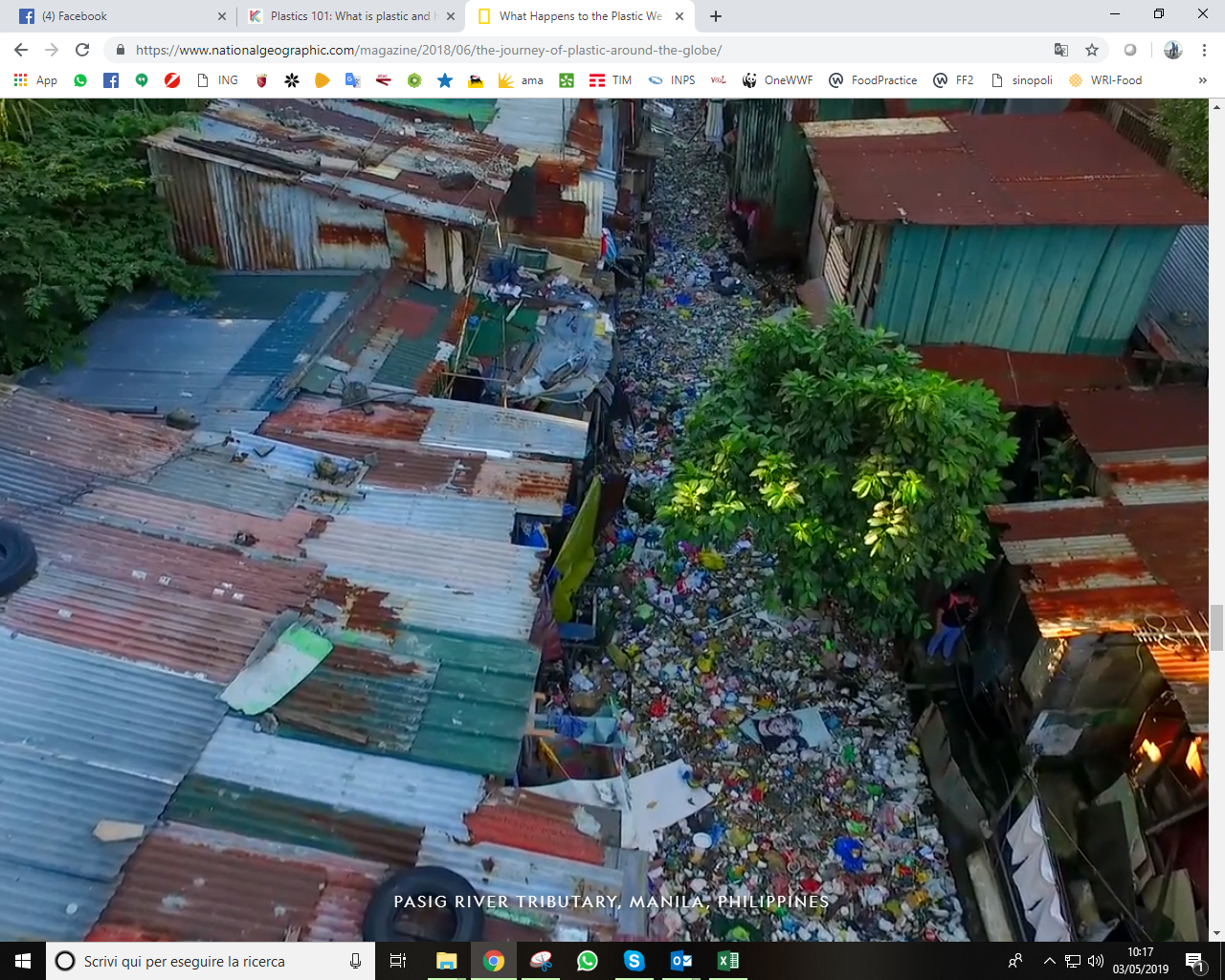 5 ENORMI ISOLE DI PLASTICA
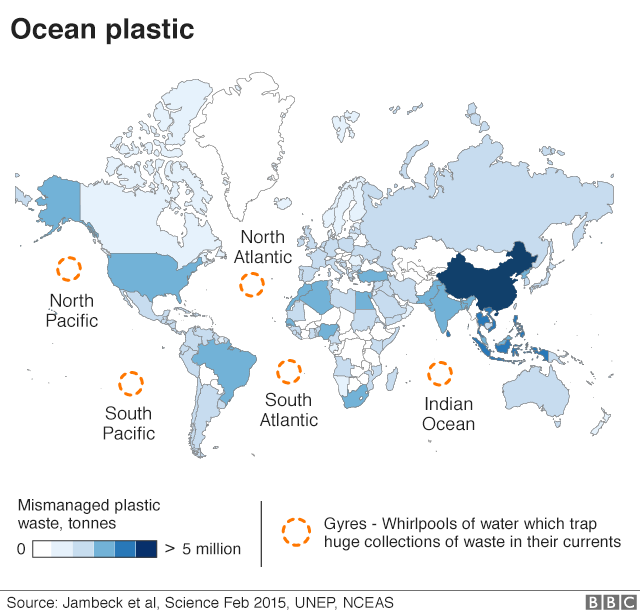 [Speaker Notes: Sin dal 1870 Jules Verne nel suo famoso romanzo "Ventimila leghe sotto i mari" ha descritto come i detriti galleggianti si accumulino nelle spirali oceaniche nel capitolo sul Mar dei Sargassi. Recentemente l’esistenza di zone di accumulo di plastica in vortici oceanici ha guadagnato l’attenzione di tutto il mondo (Moore et al., 2001). Negli oceani esistono isole di rifiuti marini galleggianti che si sono accumulati nei cinque gyre oceanici subtropicali. Il "Great Pacific Garbage Patch" é un accumulo di rifiuti marini che si trova nel Pacifico settentrionale, approssimativamente fra il 135◦ e il 155◦ meridiano Ovest e fra il 35◦ e il 42◦ parallelo Nord (Dautel, 2009). La sua estensione varia 12 da 700.000 km2 fino a più di 10 milioni di km2 . Il centro di tale vortice è una regione relativamente stazionaria dell’Oceano Pacifico, che permette ai rifiuti galleggianti di aggregarsi fra di loro formando un enorme accumulo di spazzatura presente negli strati superficiali dell’oceano (Moore et al., 2001).  ESEMPI : TRA PENISOLA IBERICA E STATI UNITI.]
PRODUZIONE GLOBALE DI PLASTICA
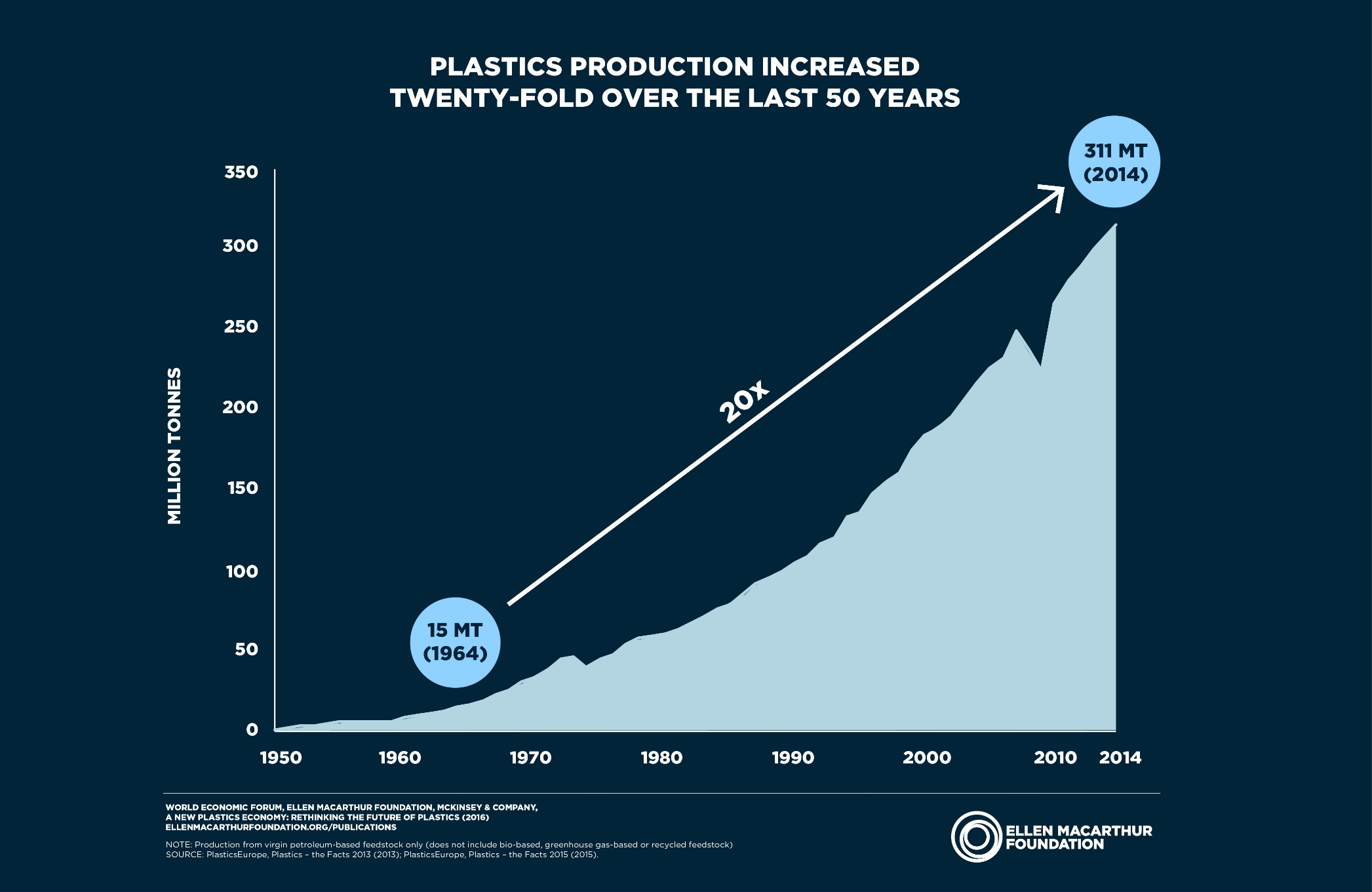 396 MT (2016)
[Speaker Notes: si stima che la produzione globale sia già aumentata di venti volte rispetto al 1964, raggiungendo un totale di 311 milioni di tonnellate metriche annue nel 2014. nel 2015 le tonnellate sono 322 milioni!
Nel 2016 le tonnellate sono 398 milioni 
con un'accelerazione che non ha eguali tra gli altri materiali, a parte acciaio e cemento. Con la differenza che questi ultimi sono utilizzati nell'industria edile, mentre nel caso delle plastiche il mercato più ampio è quello del packaging:]
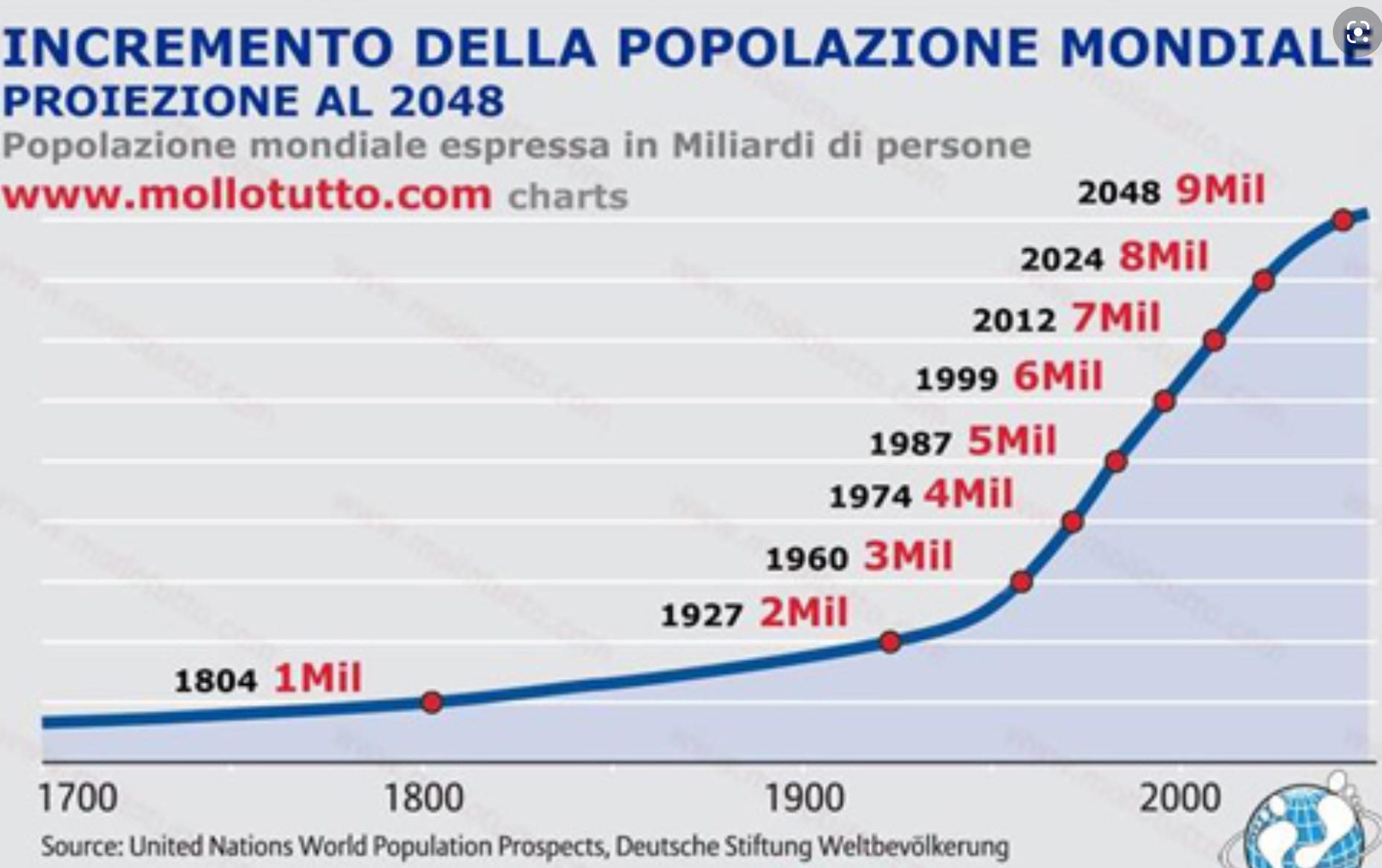 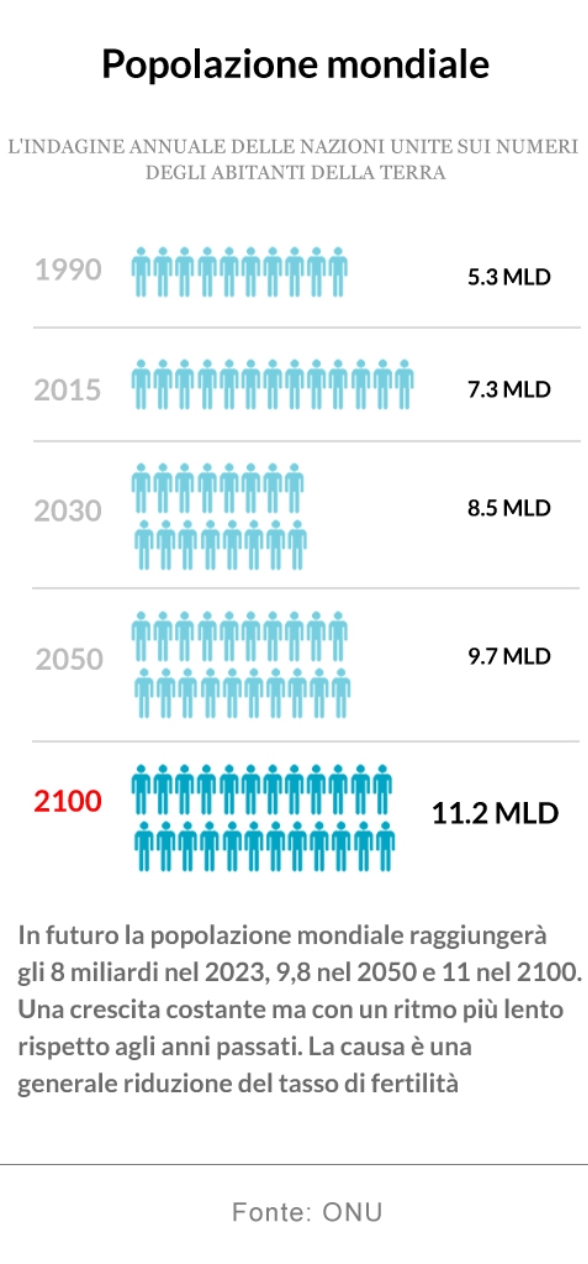 QUANTO PERMANGONO IN MARE?
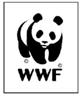 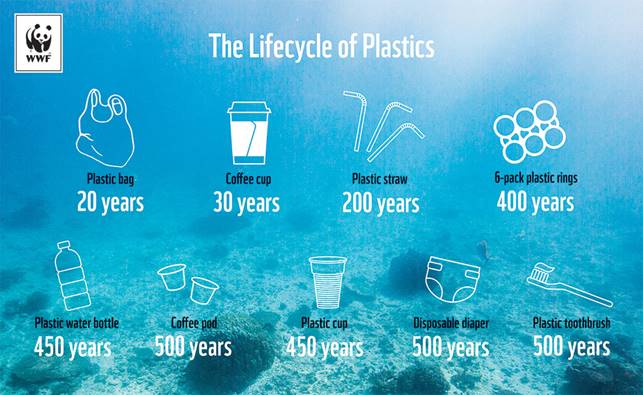 [Speaker Notes: CONSIDERIAMO CHE MOLTI DI QUESTI OGGETTI VENGONO USATI O POCHE MINUTI (VEDI SIGARETTE, BICCHERE), POCHE ORE (VEDI PALLONCINO, PANNOLINO, BOTTIGLIETTA DELL’ACQUA) O MESI (LA LENZA CHE PERò POI RIMANE NEL MARE PER 600 ANNI!)]
LA PLASTICA ENTRA NELLA 
CATENA ALIMENTARE
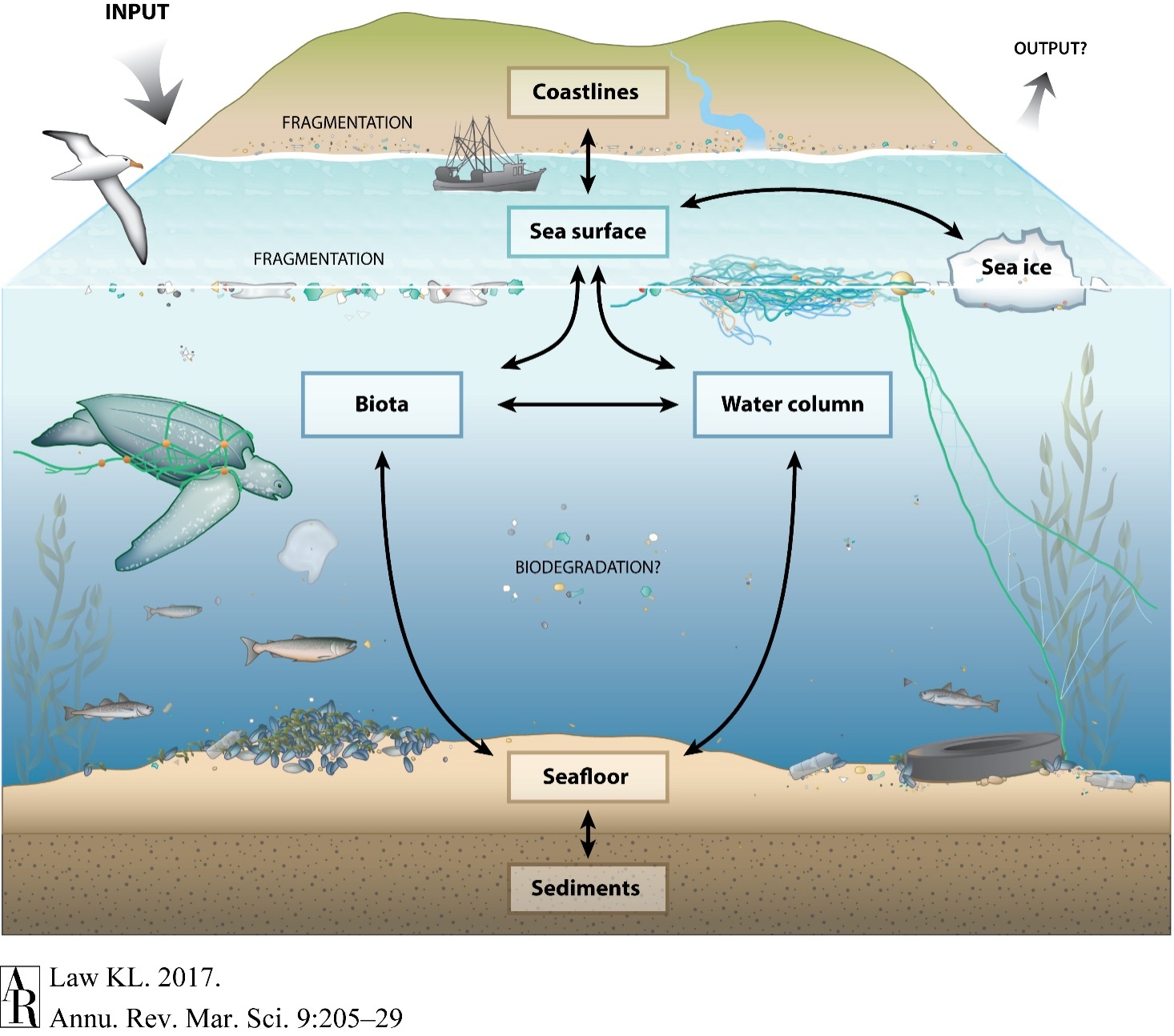 [Speaker Notes: Mass balance della plastica nell’ambiente marino. le grandi frecce in alto indicano in flussi in entrata e in uscita (da vedere, questo relativo all’eventuale biodegradazione) della plastica. I box indicano i reservoirs (serbatoi) di plastica. Le frecce nere indicano i flussi di plastica tra un revervoirs e l’altro. La frammentazione della plastica (per effetti biochimico fisici) può avvenire in ciascun reversois, ma soprattutto in superficie per effetto della luce solare]
…CON EFFETTI IMPREVEDIBILI PER L’AMBIENTE
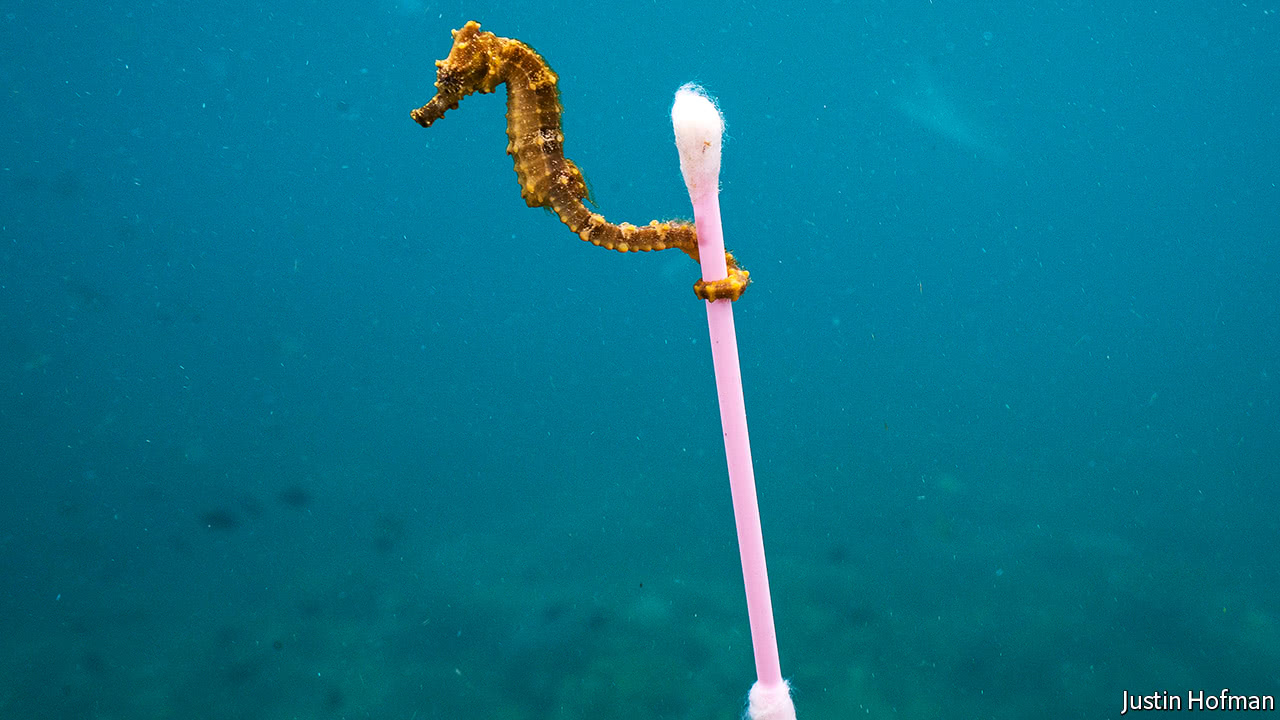 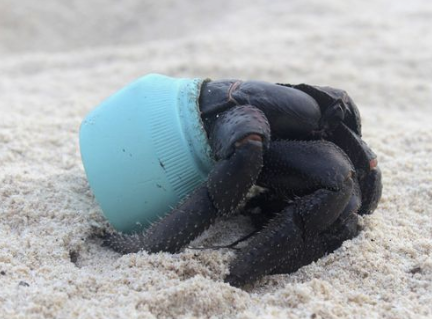 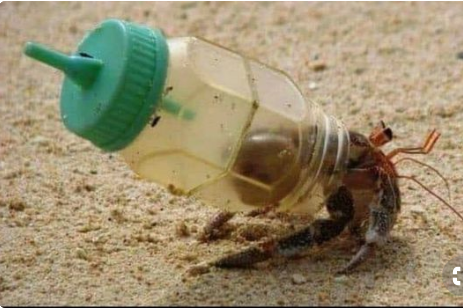 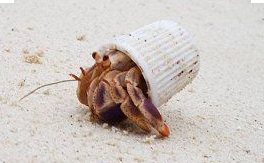 [Speaker Notes: plastoca]
IMPATTI DELLA PLASTICA SULLA FAUNA MARINA:
INTRAPPOLAMENTO
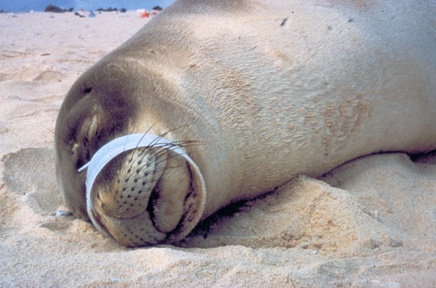 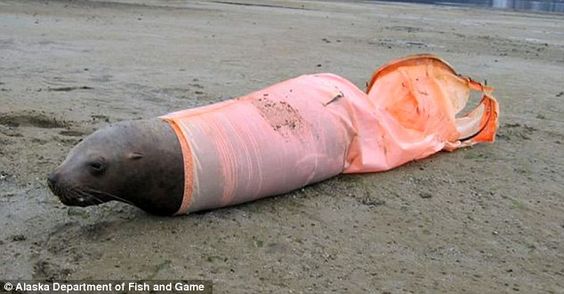 IMPATTI DELLA PLASTICA SULLA FAUNA MARINA:
INTRAPPOLAMENTO
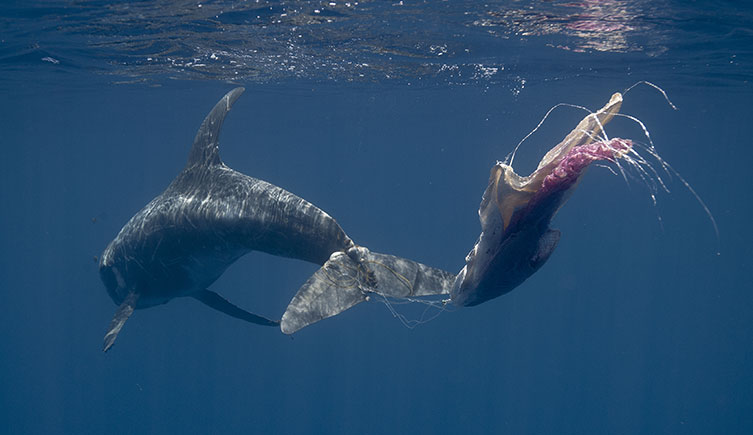 IMPATTI DELLA PLASTICA SULLA FAUNA MARINA:
INTRAPPOLAMENTO
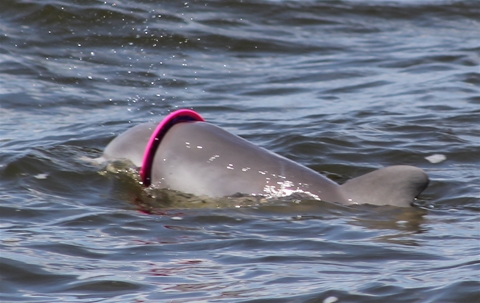 IMPATTI DELLA PLASTICA SULLA FAUNA MARINA:
INTRAPPOLAMENTO
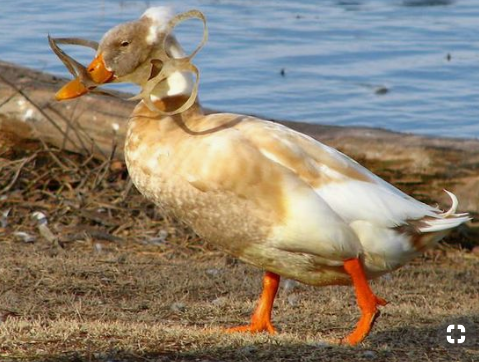 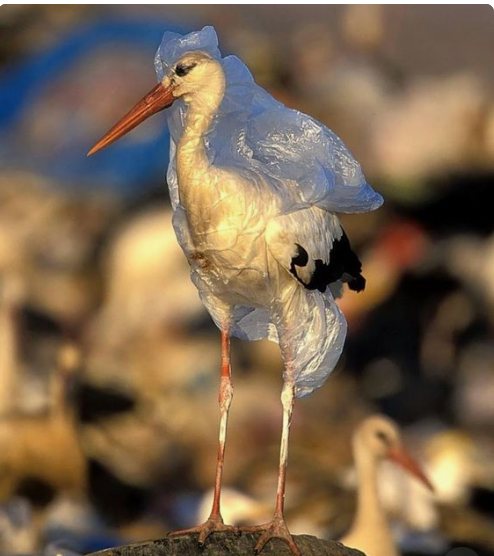 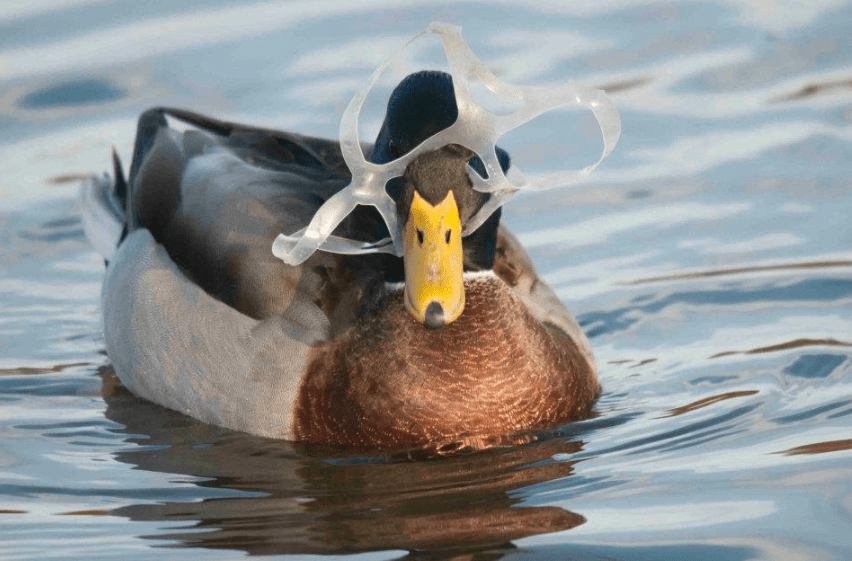 IMPATTI DELLA PLASTICA SULLA FAUNA MARINA:
INTRAPPOLAMENTO
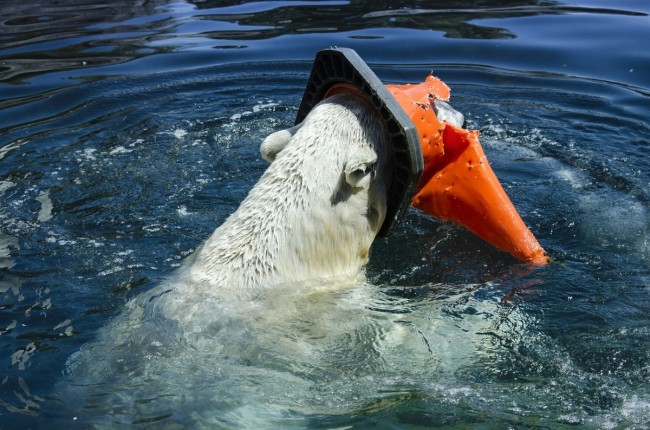 IMPATTI DELLA PLASTICA SULLA FAUNA MARINA:
INGESTIONE
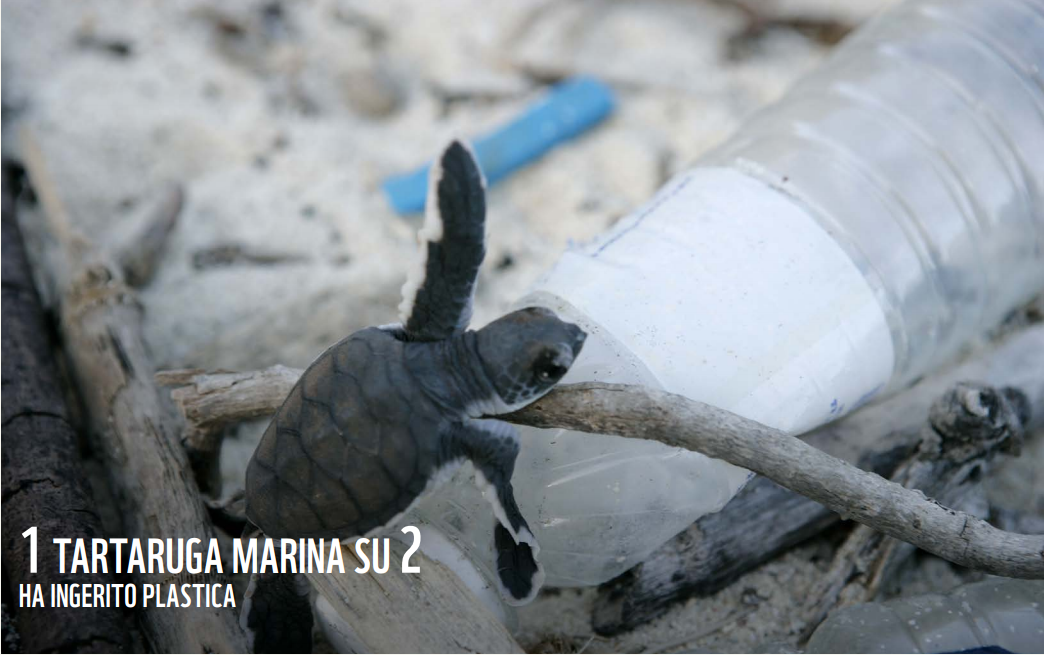 IMPATTI DELLA PLASTICA SULLA FAUNA MARINA:
INGESTIONE
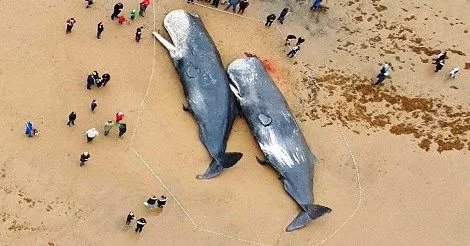 IMPATTI DELLA PLASTICA SULLA FAUNA MARINA:
INGESTIONE
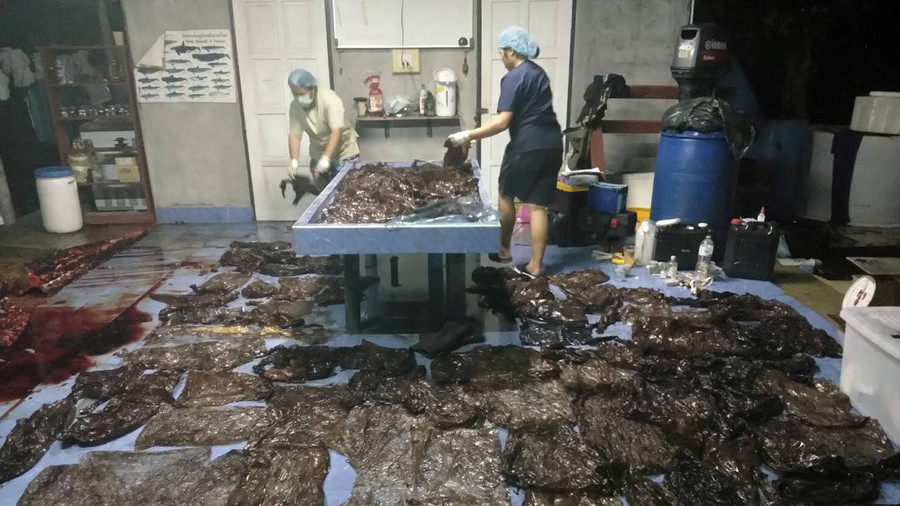 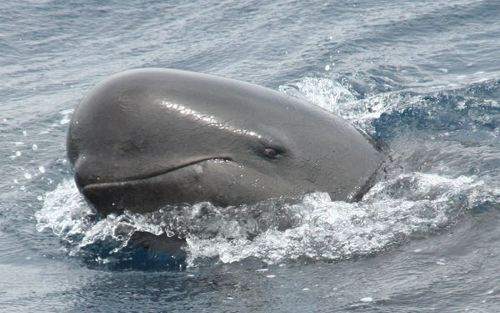 GLOBICEFALO, TAILANDIA, GIUGNO 2018: 80 BUSTE CONDOMINIALI NELLO STOMACO
[Speaker Notes: Globicefalo è lungo 7 metri]
PLASTICA VETTORE DI CONTAMINANTI
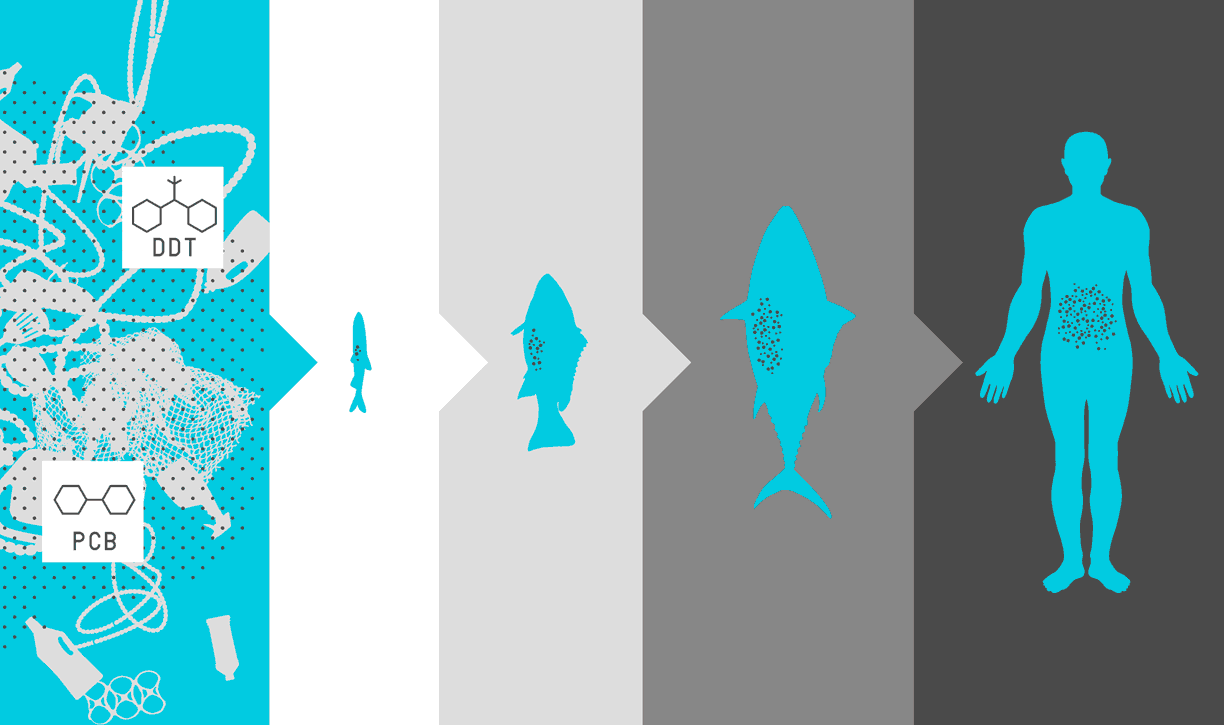 NON SOLO PESCI E MOLLUSCHI
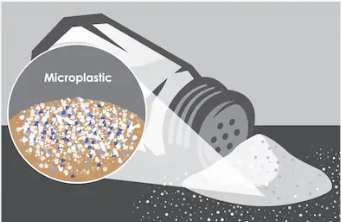 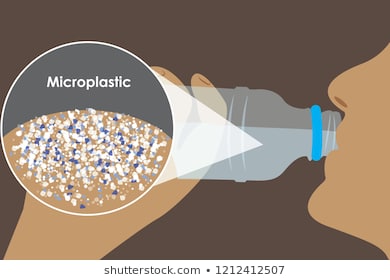 And so what to do?
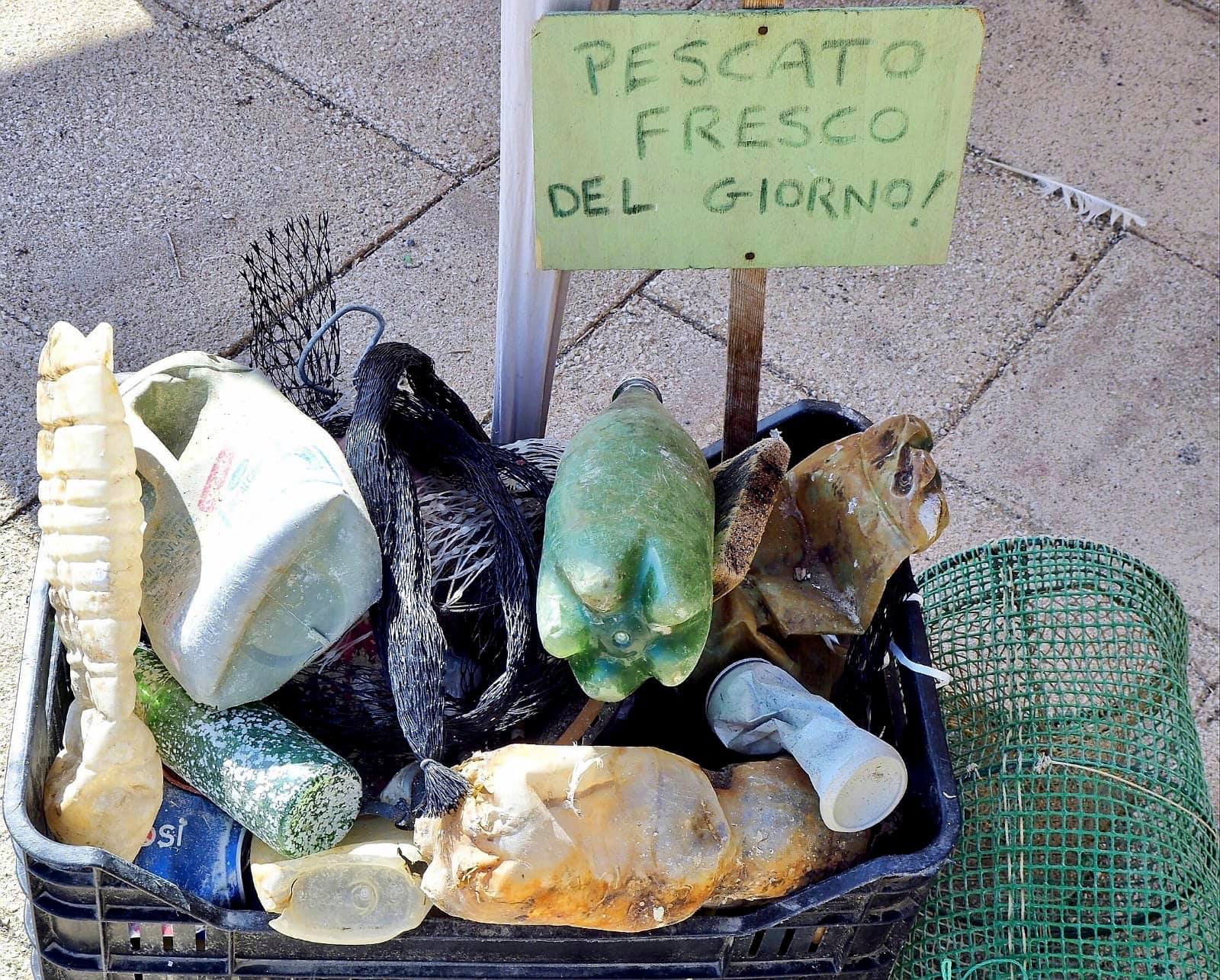 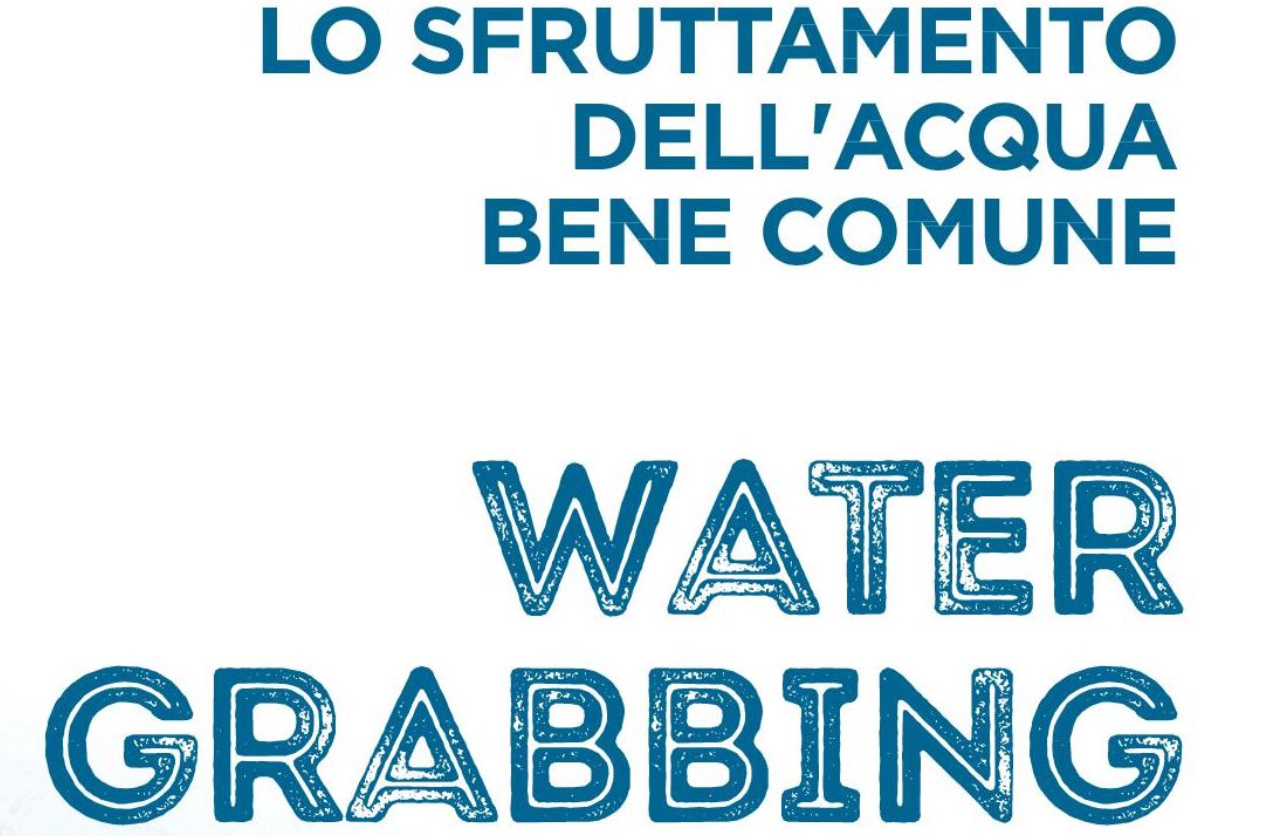 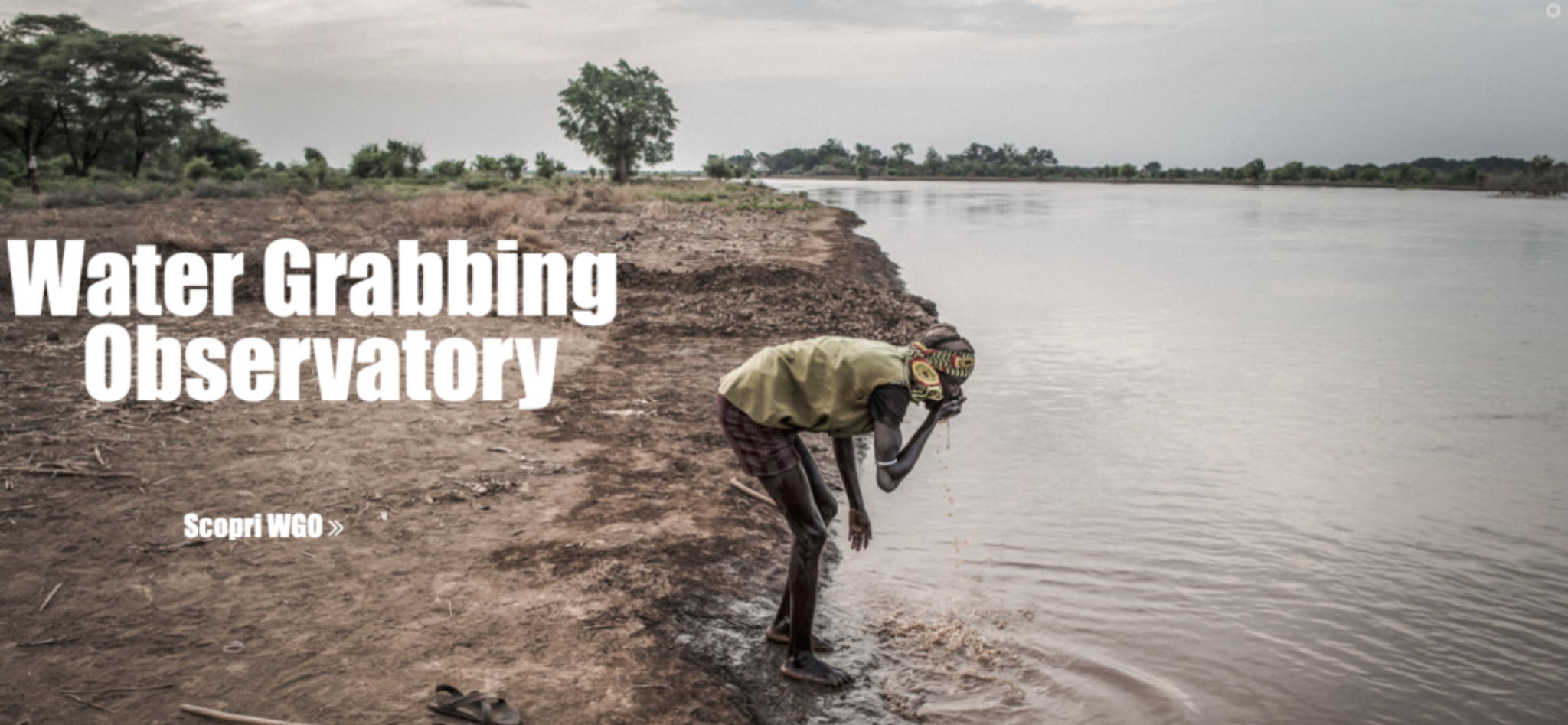 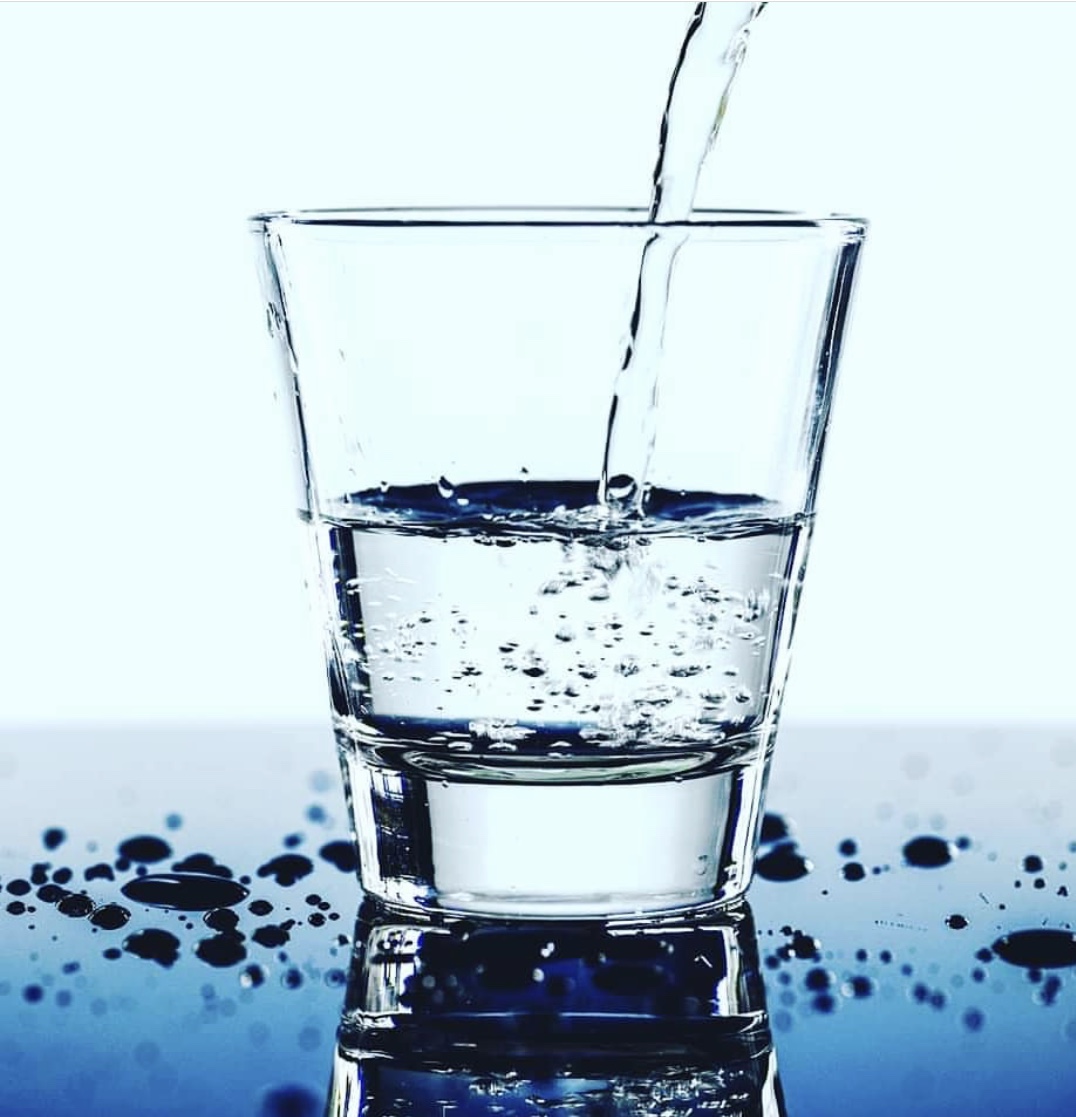 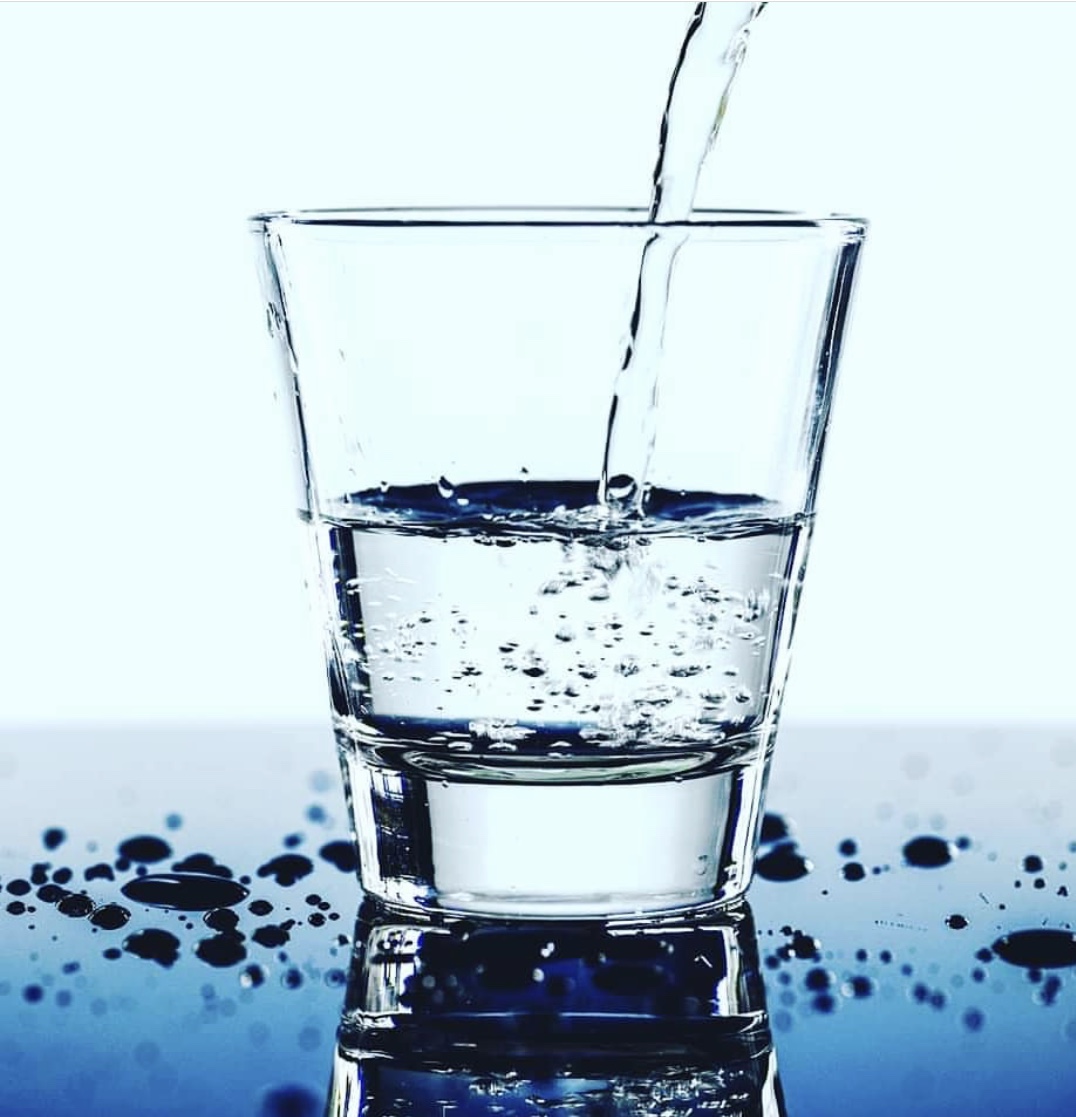 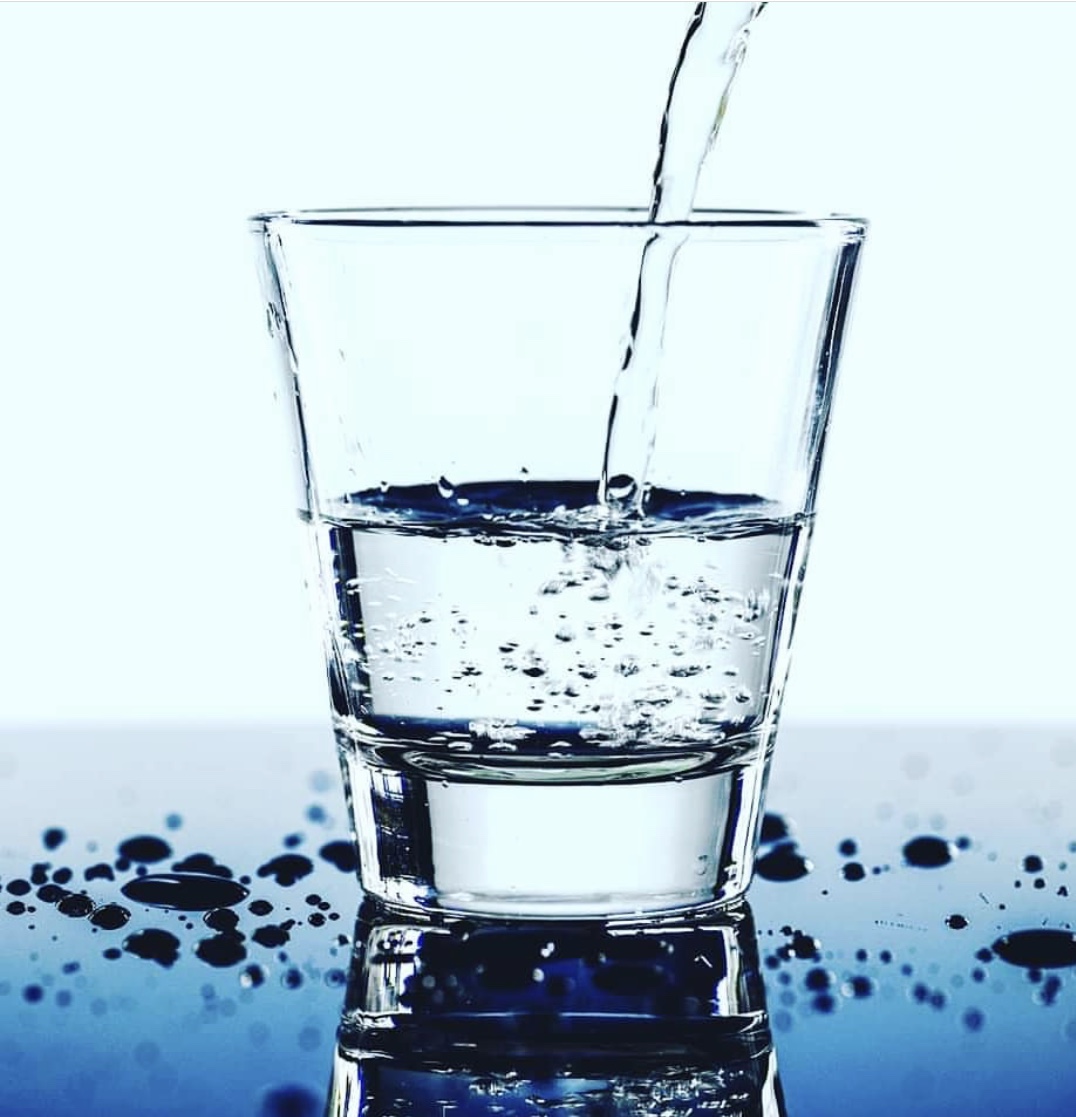 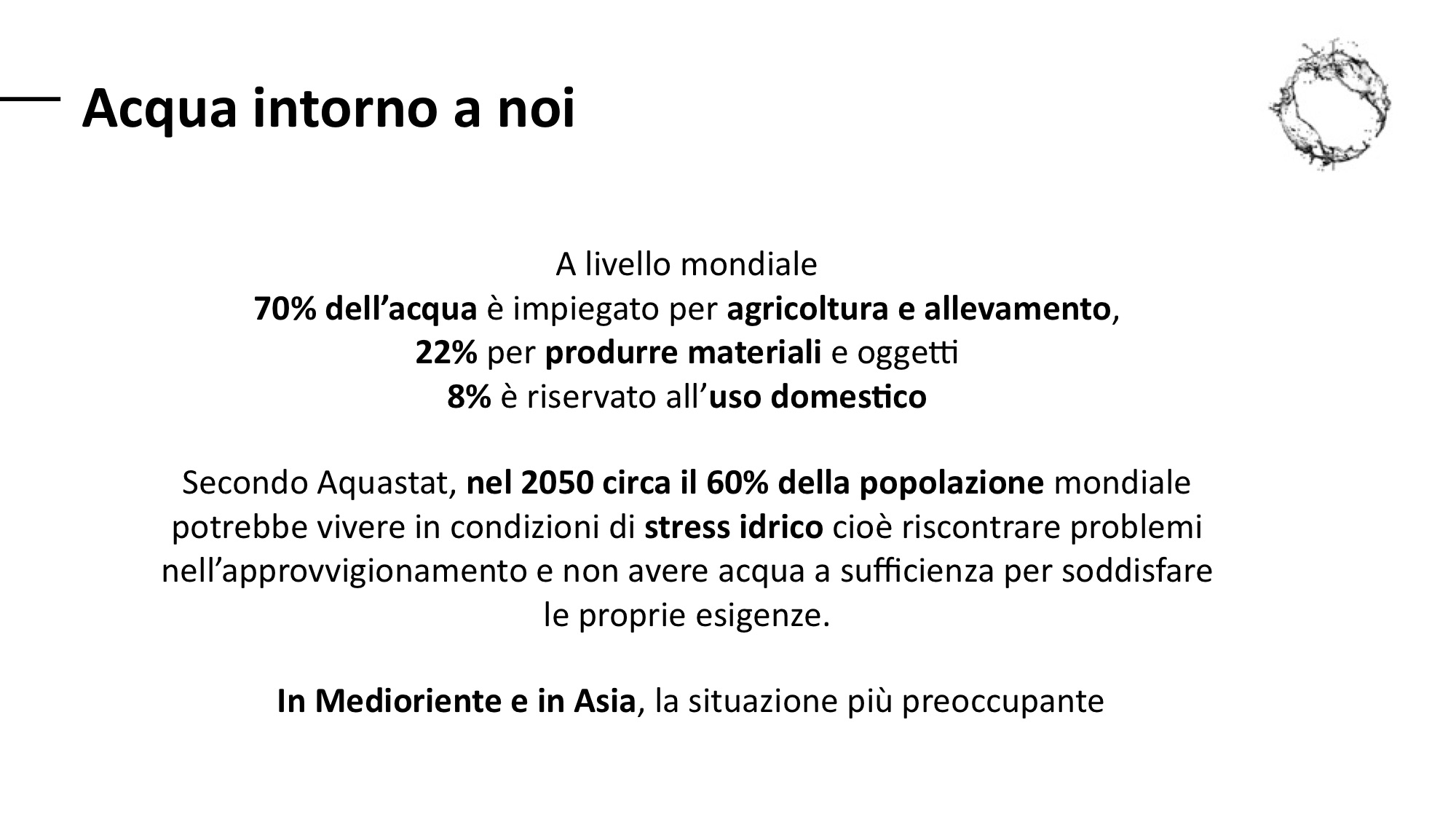 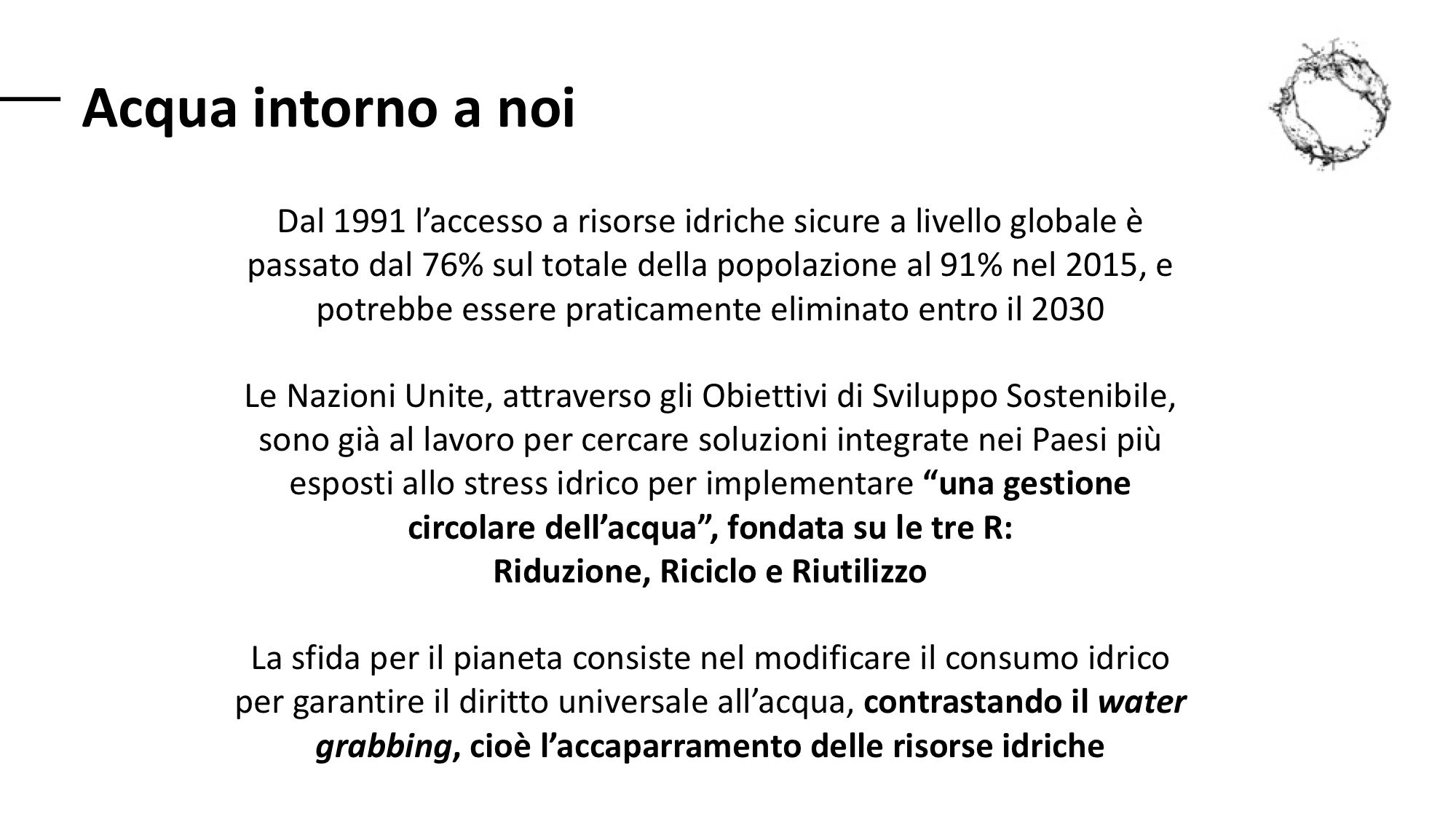 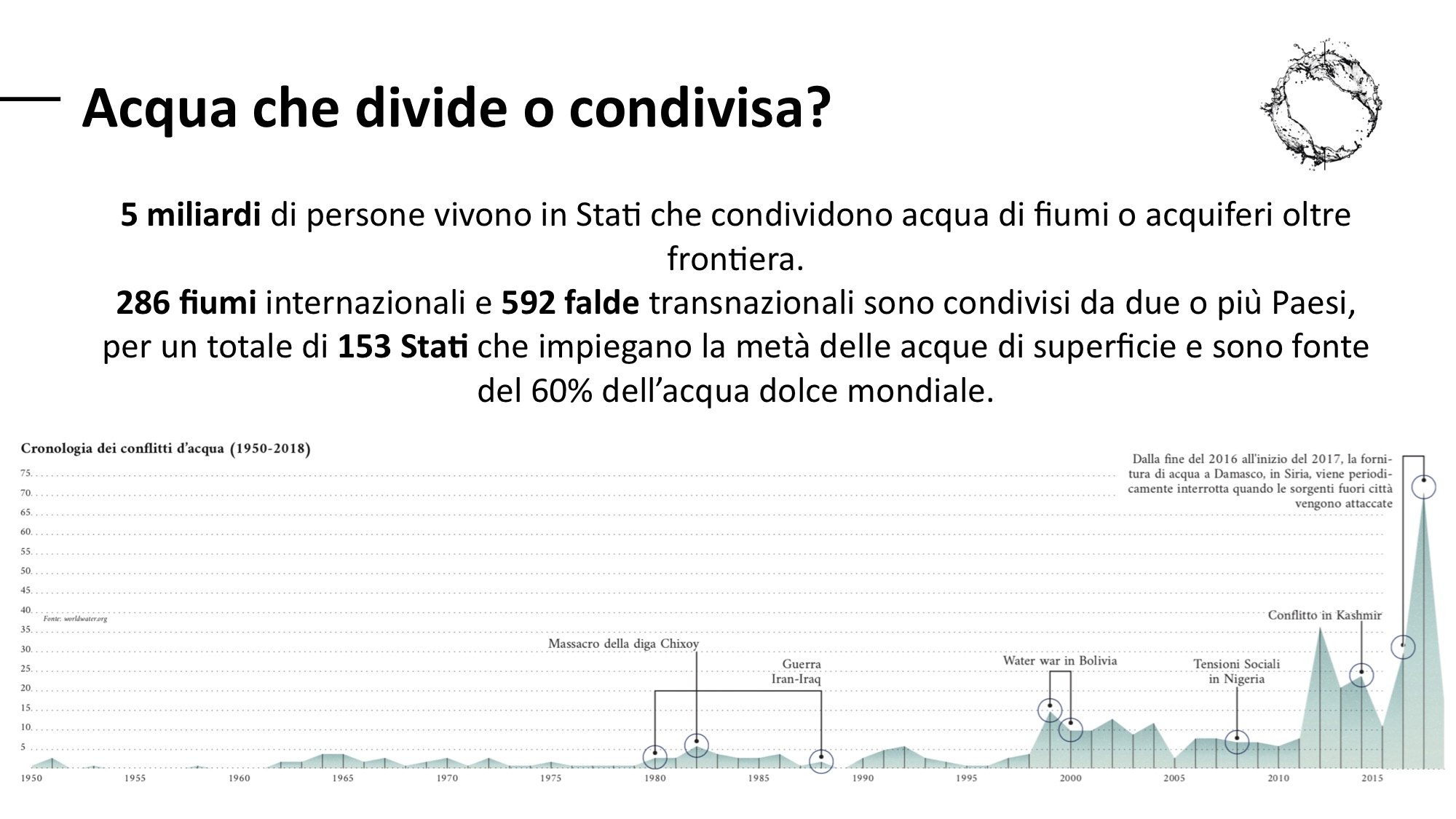 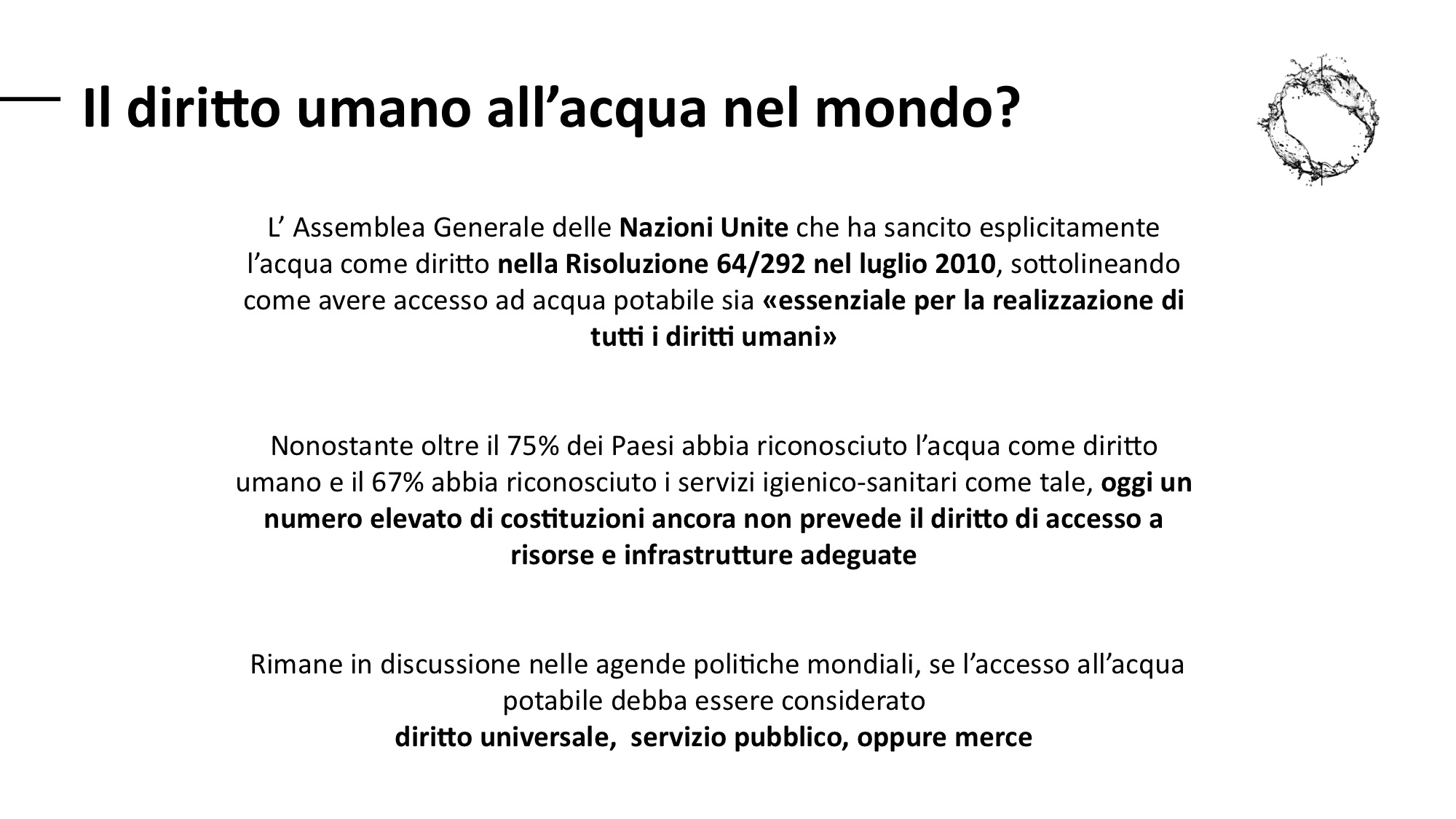 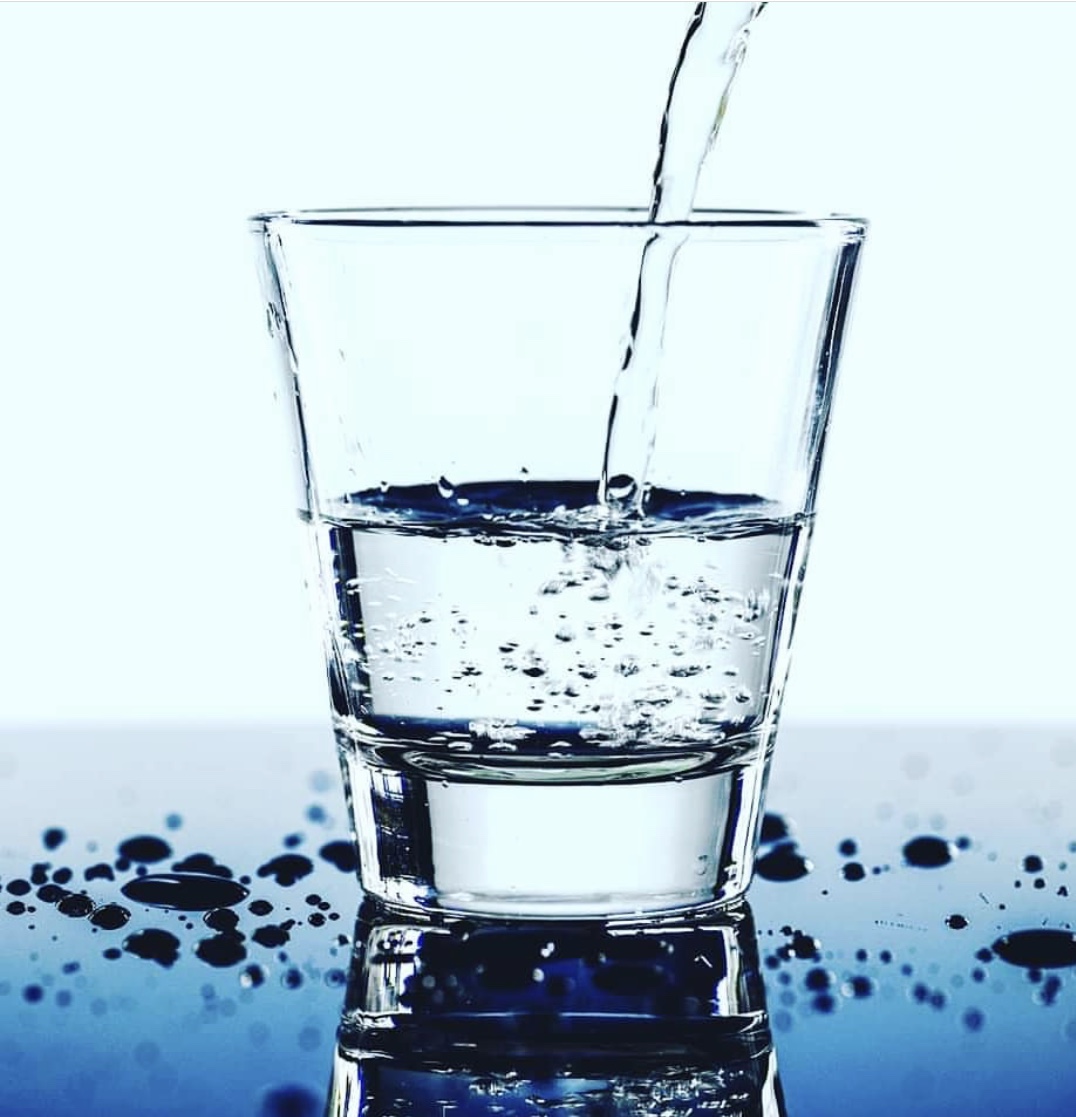 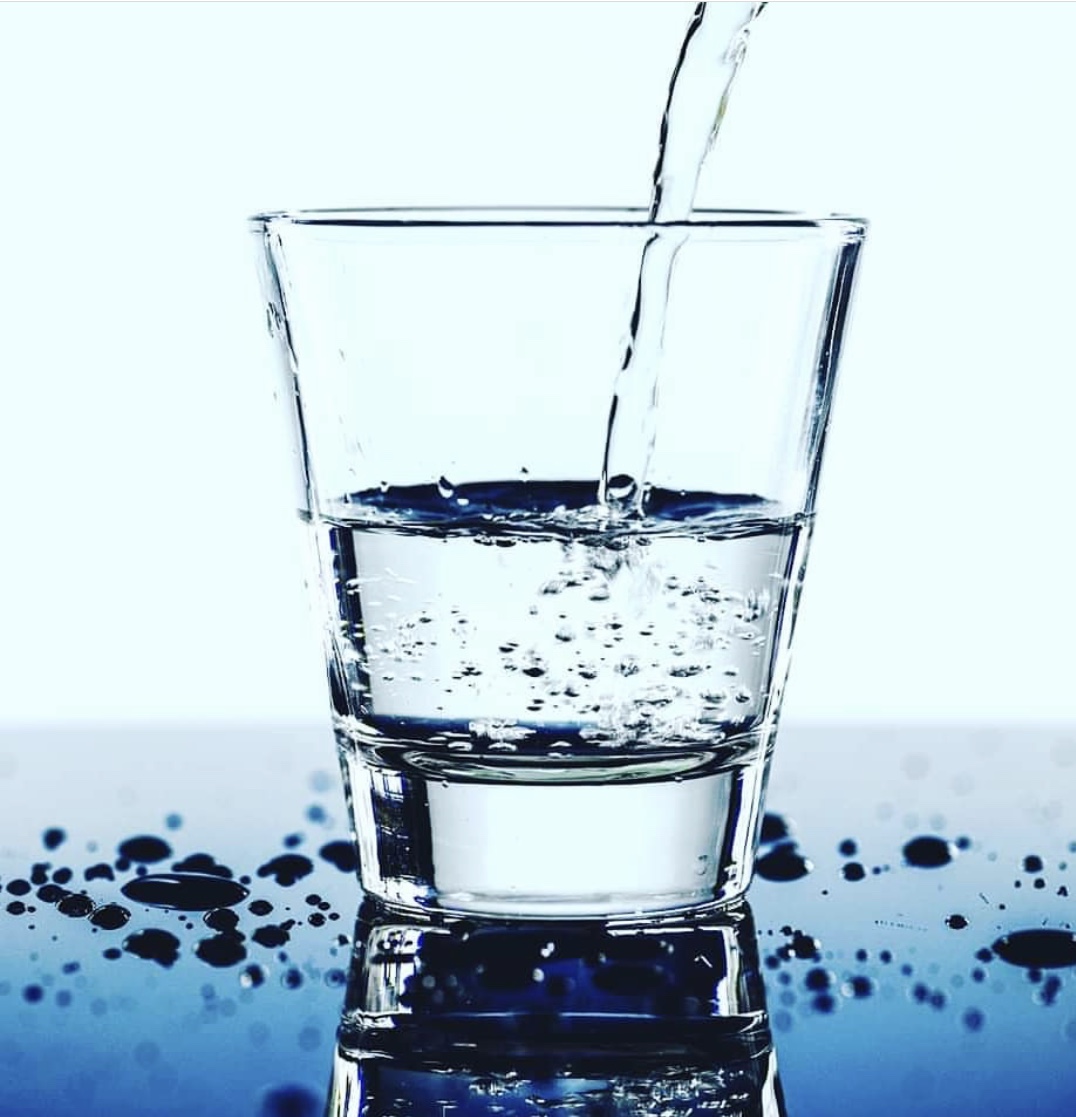 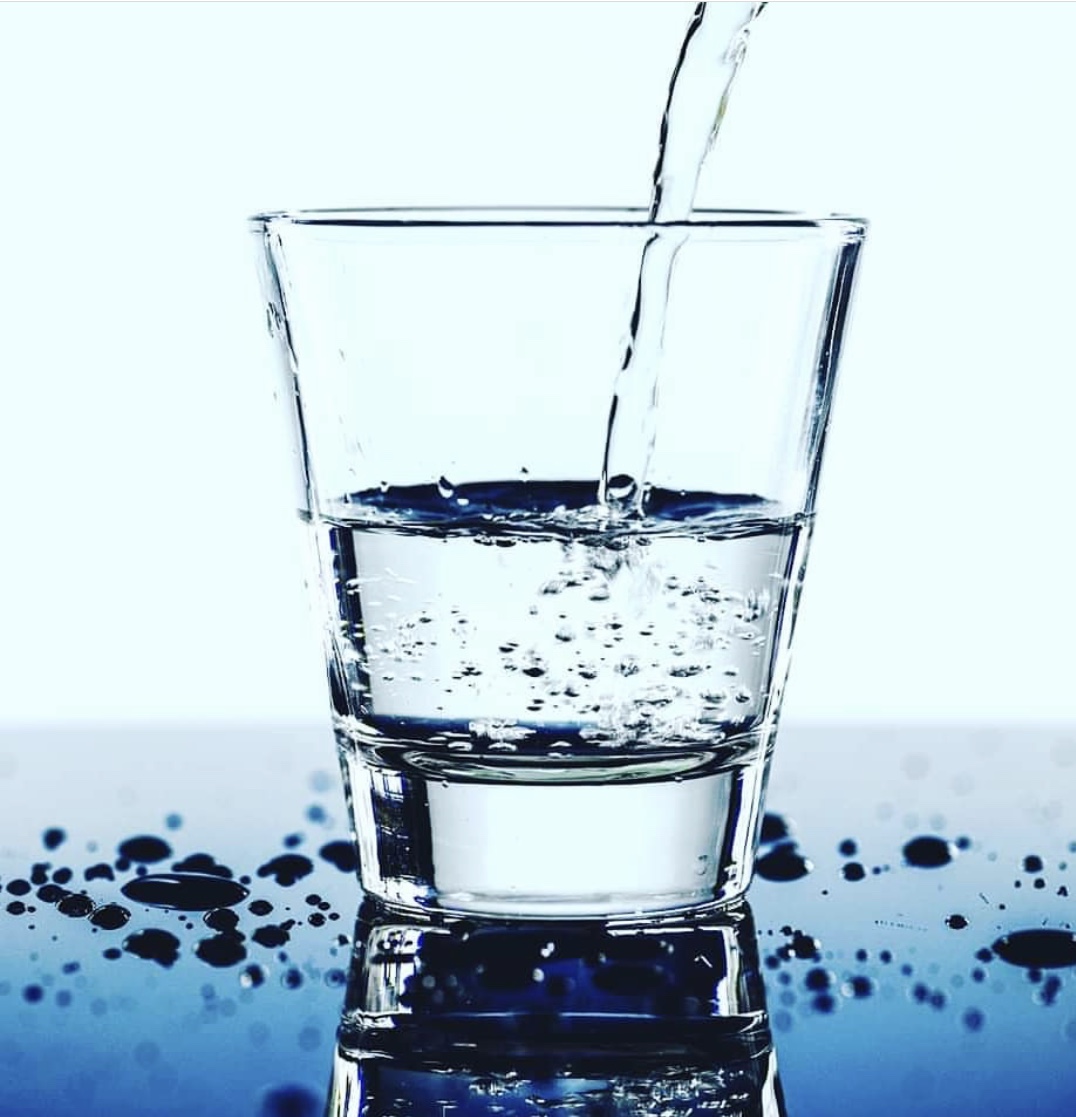 I conflitti dell’acqua
Acqua e salute
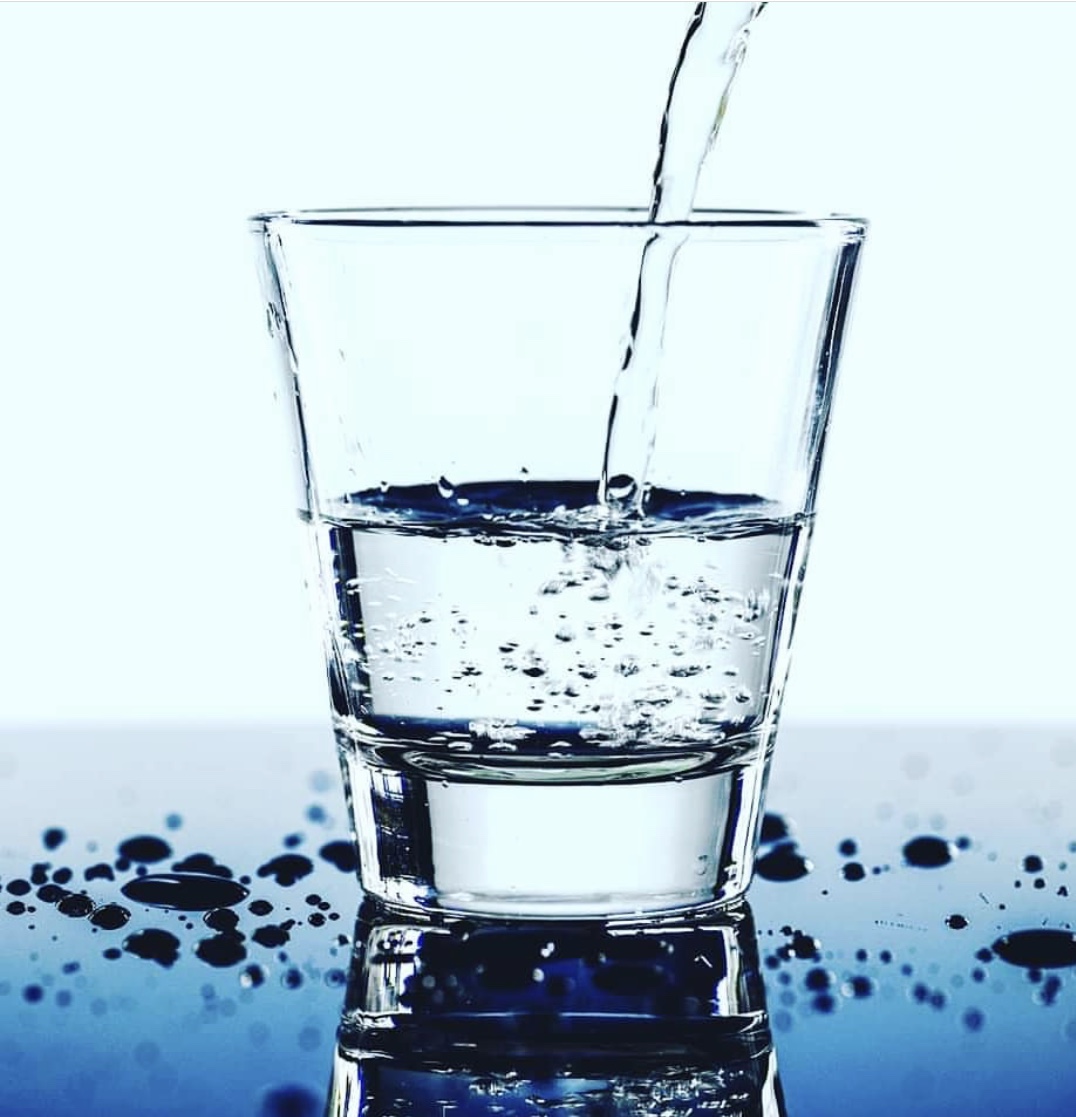 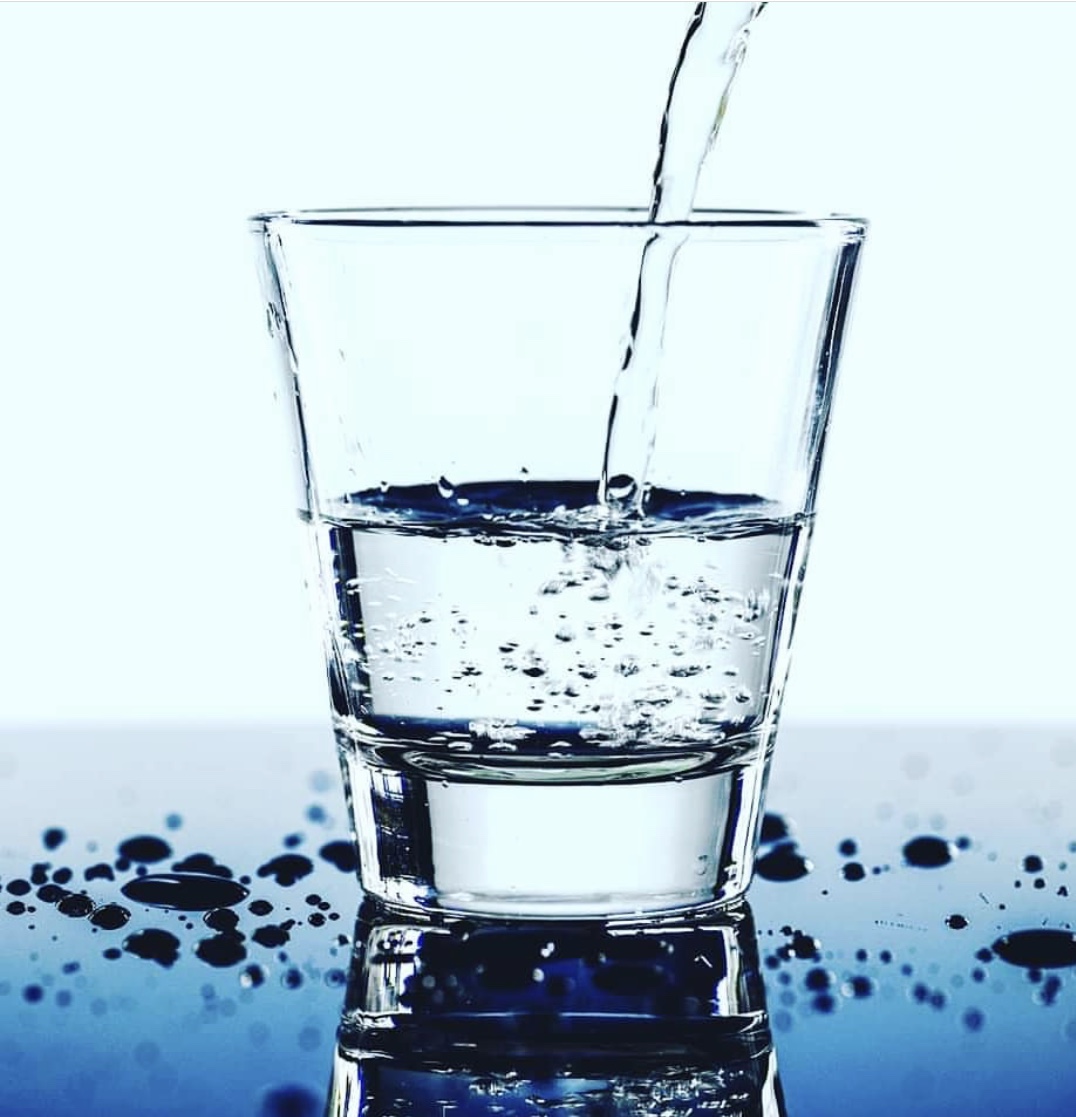 Il clima e l’acqua
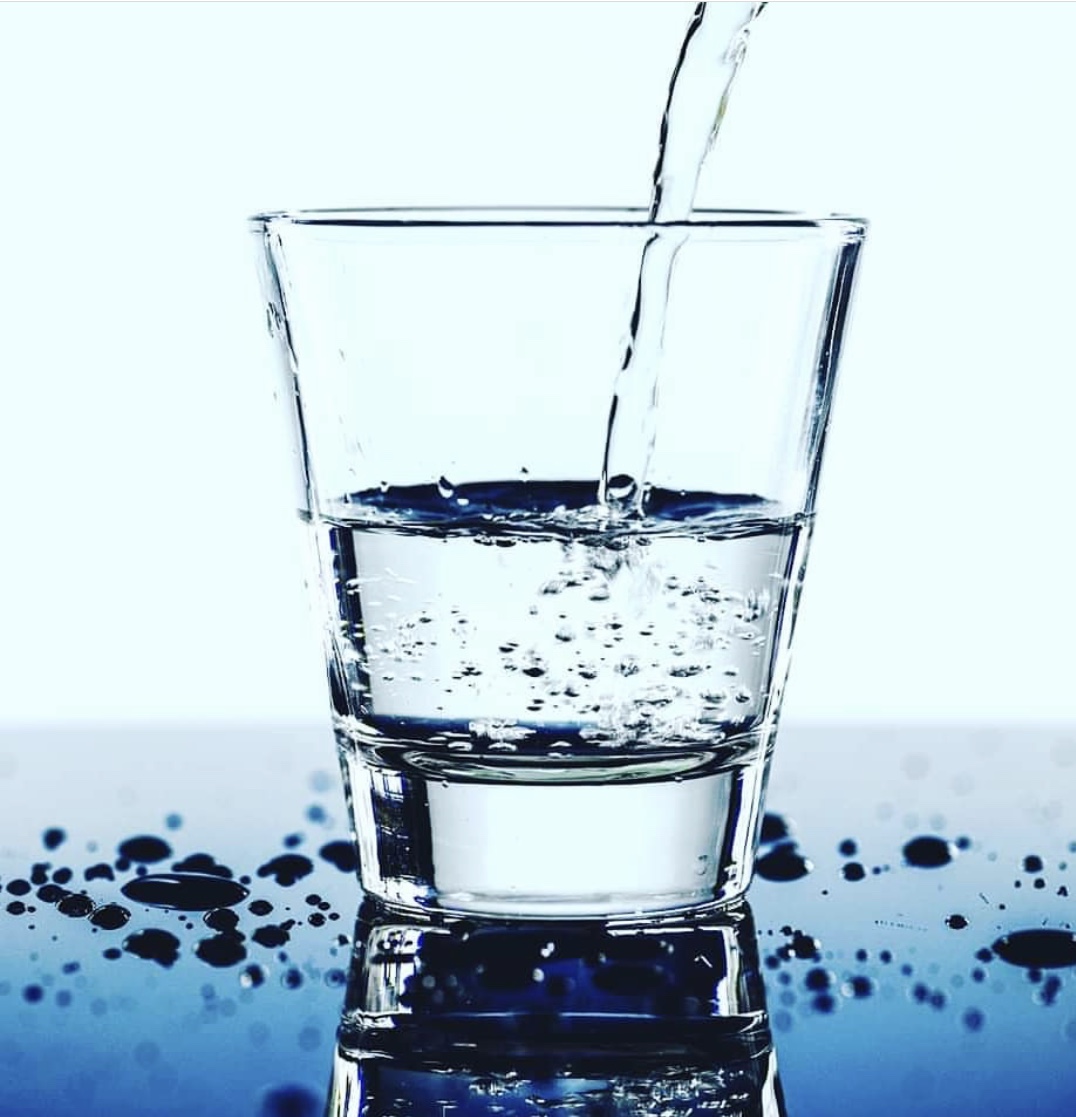 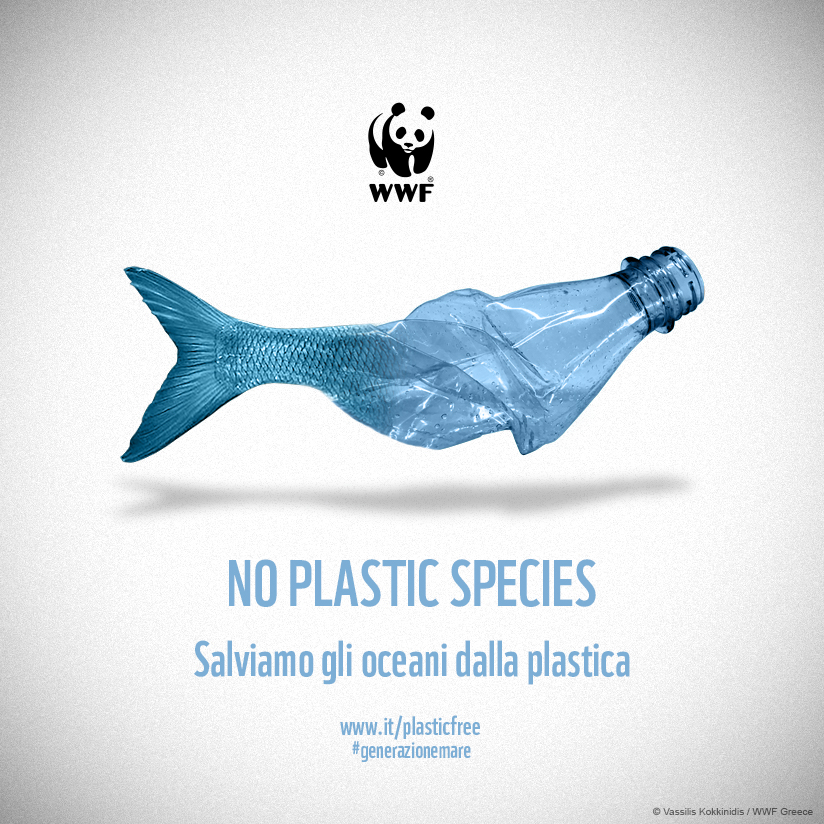 Grazie per l’attenzione
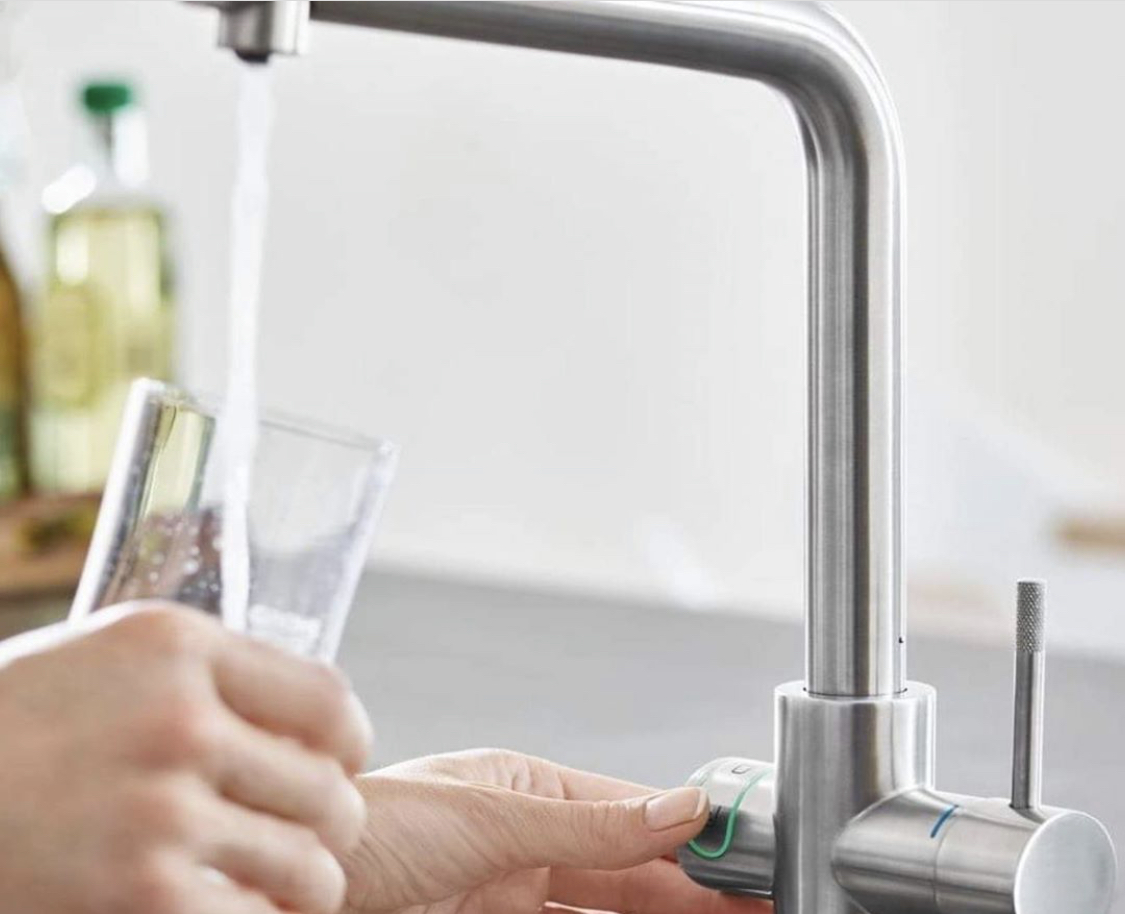